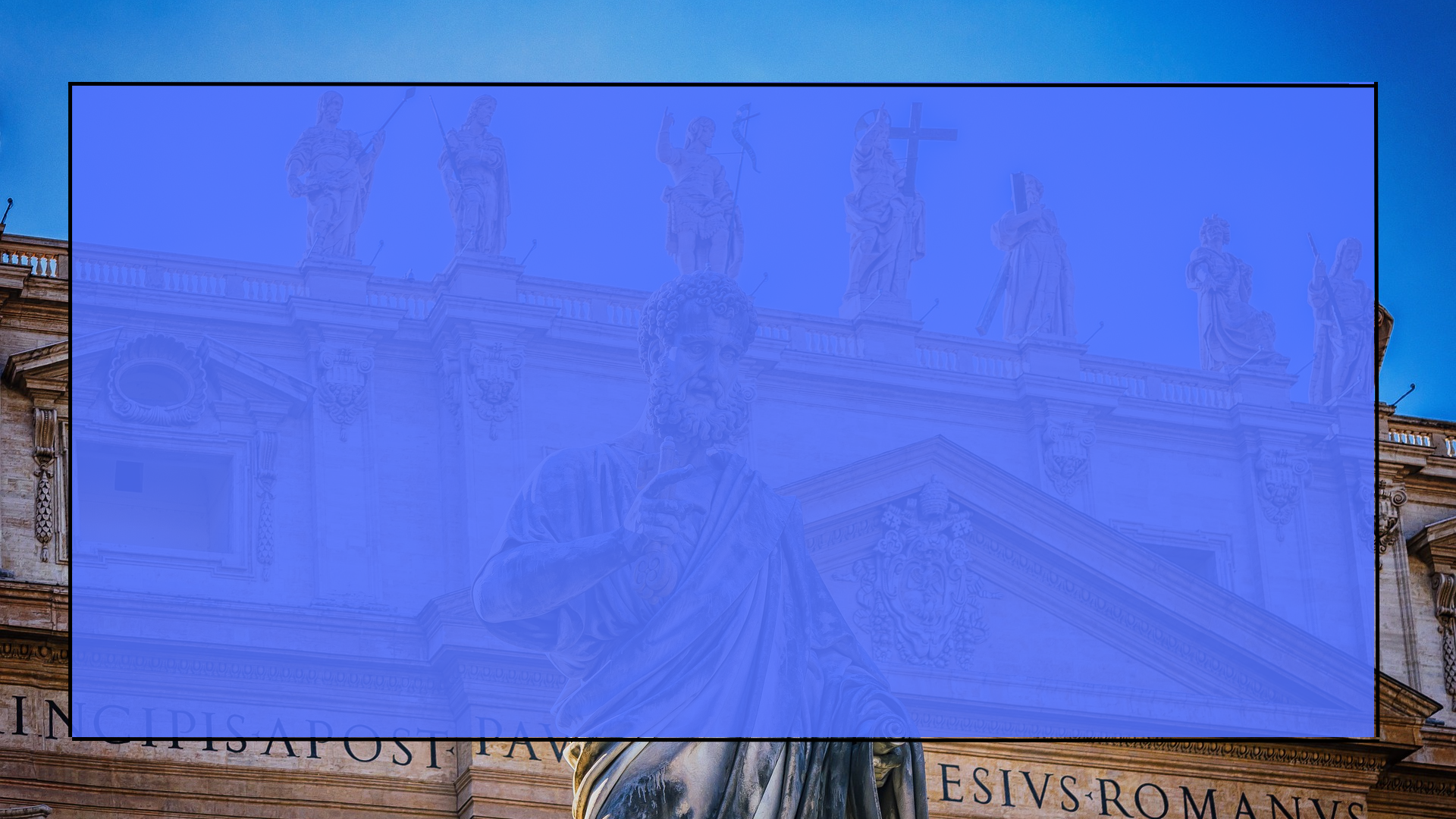 THE BIBLICAL FOUNDATION OF THE MAGISTERIUM
With Michael Lofton
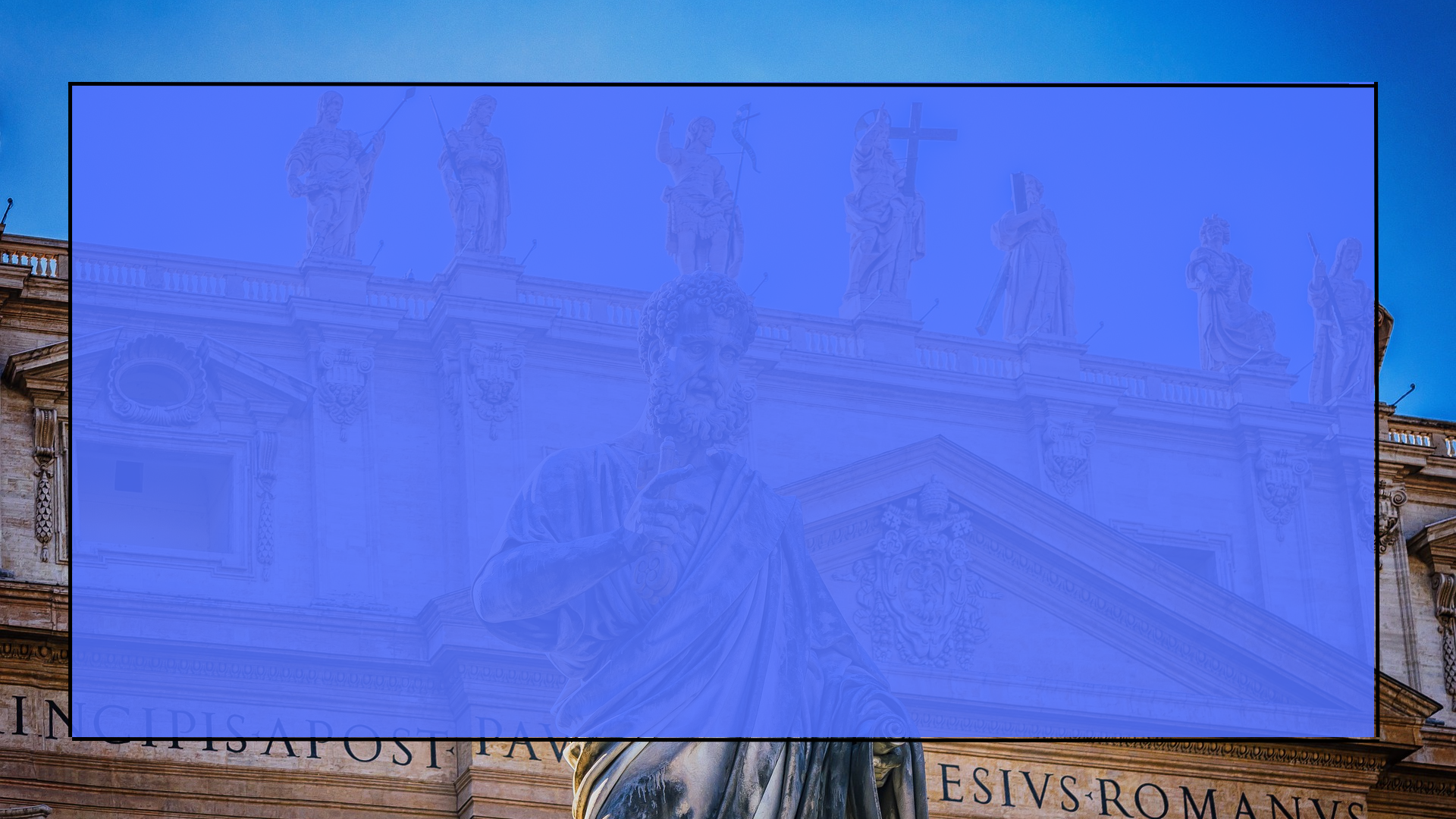 The Old Testament
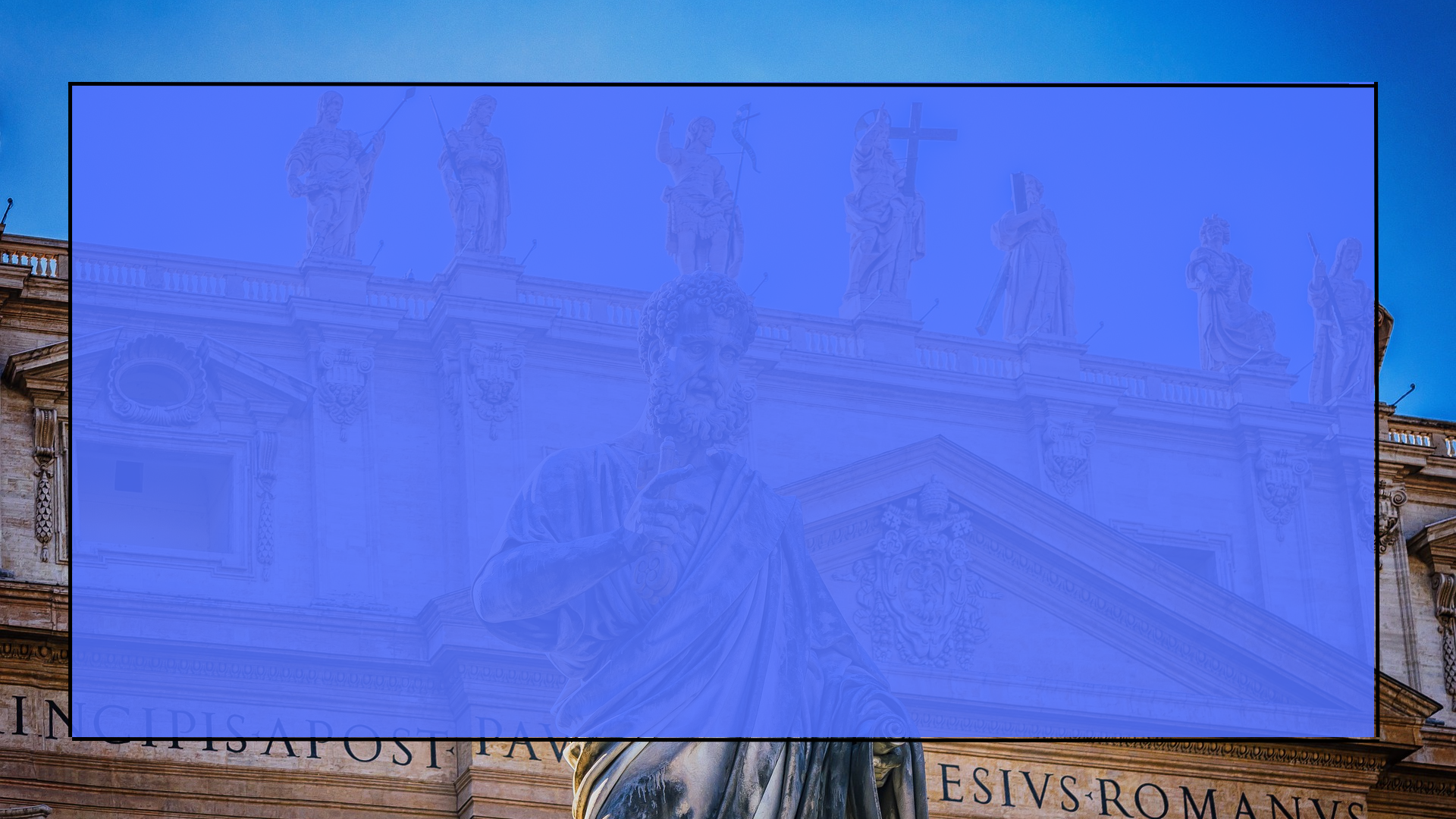 The Authority of the Father

“And these words which I command you this day shall be upon your heart; 7 and you shall teach them diligently to your children” (Dt. 6:6-7, RSVCE)

Fathers were responsible for teaching their household.
“The father of the family, who is responsible for the education of his children, should pass on to them the religious legacy of the national past by teaching it…There is required moral catechesis…There is liturgical and historical catechesis…”1
In my estimation, this authority is precedent for head of the domestic church in the New Covenant.
___________________________________________________________________________________________________________________________________
1. Joseph Cahill, Léon-Dufour Xavier, and E.M Stewart, Dictionary of Biblical Theology (Gaithersburg, MD: The World Among Us, 1995).
________________________________________________________________________________________________________________________________________________________________________________
Nolan B. Harmon, The Interpreters Bible: The Holy Scripture in the King James and Revised Standard Version with General Articles and Introduction, Exegesis, Exposition for Each Book of the Bible in 12 Volumes, vol. 1 (Abington Press, 1952).
Robert Jamieson, A. R. Fausset, and David Brown, A Commentary, Critical, Experimental and Practical on the Old and New Testaments, vol. 1 (Grand Rapids, MI: William B. Eerdmans, 1993).
Raymond E. Brown, Joseph A. Fitzmyer, and Roland E. Murphy, The Jerome Biblical Commentary, vol. 1 (Englewood Cliffs, NJ: Prentice-Hall, Inc., 1968).
W. Gunther Plaut and Bernard J. Bamberger, The Torah: A Modern Commentary. (New York, NY: Union of American Hebrew Congregations, 1981).
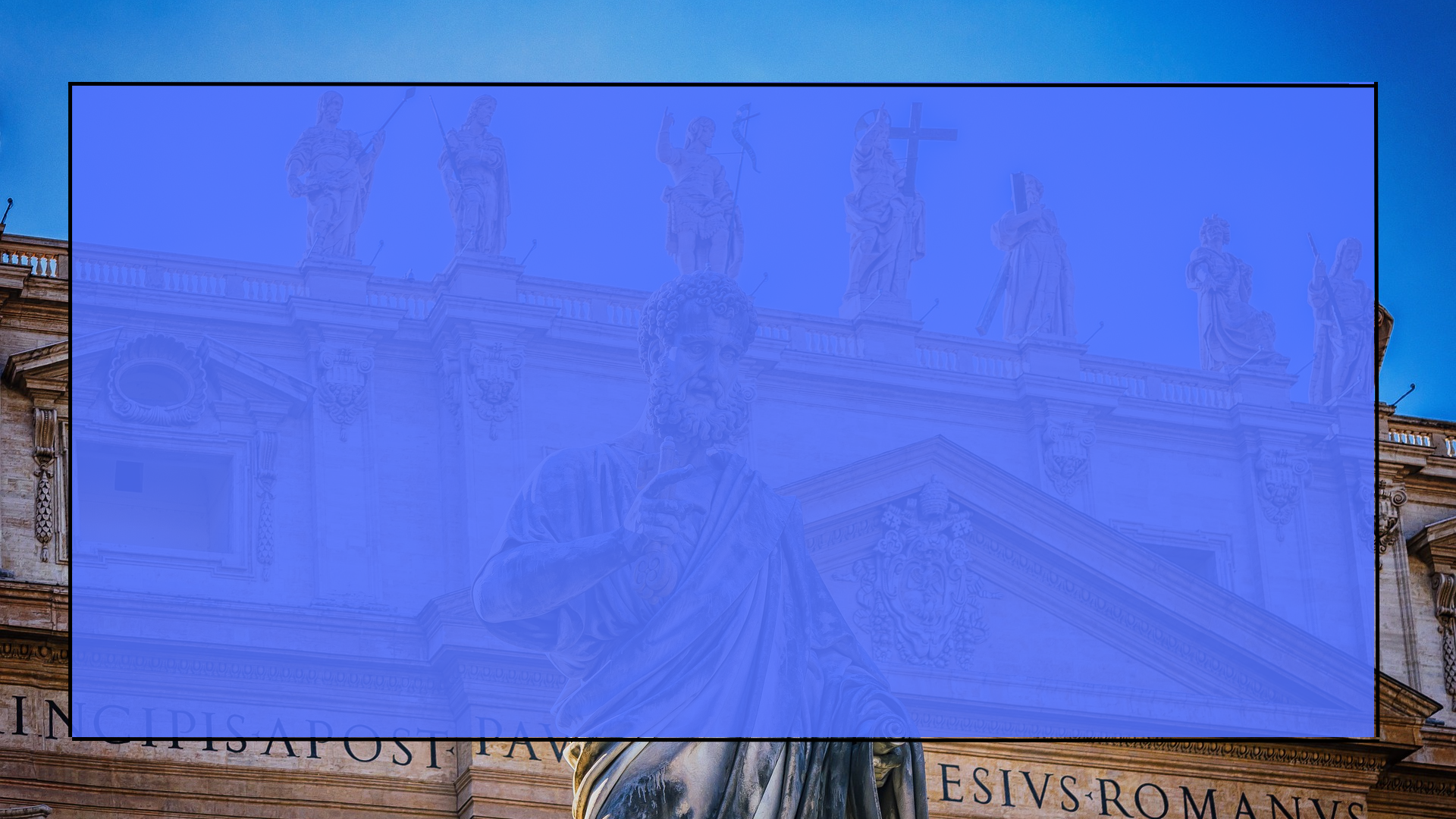 The Authority of Moses

“On the morrow Moses sat to judge the people, and the people stood about Moses from morning till evening. 14 When Moses’ father-in-law saw all that he was doing for the people, he said, “What is this that you are doing for the people? Why do you sit alone, and all the people stand about you from morning till evening?” 15 And Moses said to his father-in-law, “Because the people come to me to inquire of God; 16 when they have a dispute, they come to me and I decide between a man and his neighbor, and I make them know the statutes of God and his decisions.” (Ex. 18:13-16, RSVCE)

Moses served as judge over the people of Israel, which included a teaching and governing role.
"Moses may here be considered as priest as well as tribal chief or judge.“1
"He appears as a type of Christ in his legislative and judicial characters.“2 
"Moses is and remains the special agent of Yahweh, God's prophet to his people. From his converse with God, he is to relate to the people the proclamation of divine statutes and decisions and the promulgation of the right way to live.”3
“The plural of torah here used in a judicial sense. In the Pentateuch, torah, has the meaning of moral, legal, and ritual ‘teaching,’ or of ‘law’ in general.”4
___________________________________________________________________________________________________________________________________
1. Nolan B. Harmon, The Interpreters Bible: The Holy Scripture in the King James and Revised Standard Version with General Articles and Introduction, Exegesis, Exposition for Each Book of the Bible in 12 Volumes, vol. 1 (Abington Press, 1952).
2. Robert Jamieson, A. R. Fausset, and David Brown, A Commentary, Critical, Experimental and Practical on the Old and New Testaments, vol. 1 (Grand Rapids, MI: William B. Eerdmans, 1993).
3. Raymond E. Brown, Joseph A. Fitzmyer, and Roland E. Murphy, The Jerome Biblical Commentary, vol. 1 (Englewood Cliffs, NJ: Prentice-Hall, Inc., 1968).
4. W. Gunther Plaut and Bernard J. Bamberger, The Torah: A Modern Commentary. (New York, NY: Union of American Hebrew Congregations, 1981).
________________________________________________________________________________________________________________________________________________________________________________
Nolan B. Harmon, The Interpreters Bible: The Holy Scripture in the King James and Revised Standard Version with General Articles and Introduction, Exegesis, Exposition for Each Book of the Bible in 12 Volumes, vol. 1 (Abington Press, 1952).
Robert Jamieson, A. R. Fausset, and David Brown, A Commentary, Critical, Experimental and Practical on the Old and New Testaments, vol. 1 (Grand Rapids, MI: William B. Eerdmans, 1993).
Raymond E. Brown, Joseph A. Fitzmyer, and Roland E. Murphy, The Jerome Biblical Commentary, vol. 1 (Englewood Cliffs, NJ: Prentice-Hall, Inc., 1968).
W. Gunther Plaut and Bernard J. Bamberger, The Torah: A Modern Commentary. (New York, NY: Union of American Hebrew Congregations, 1981).
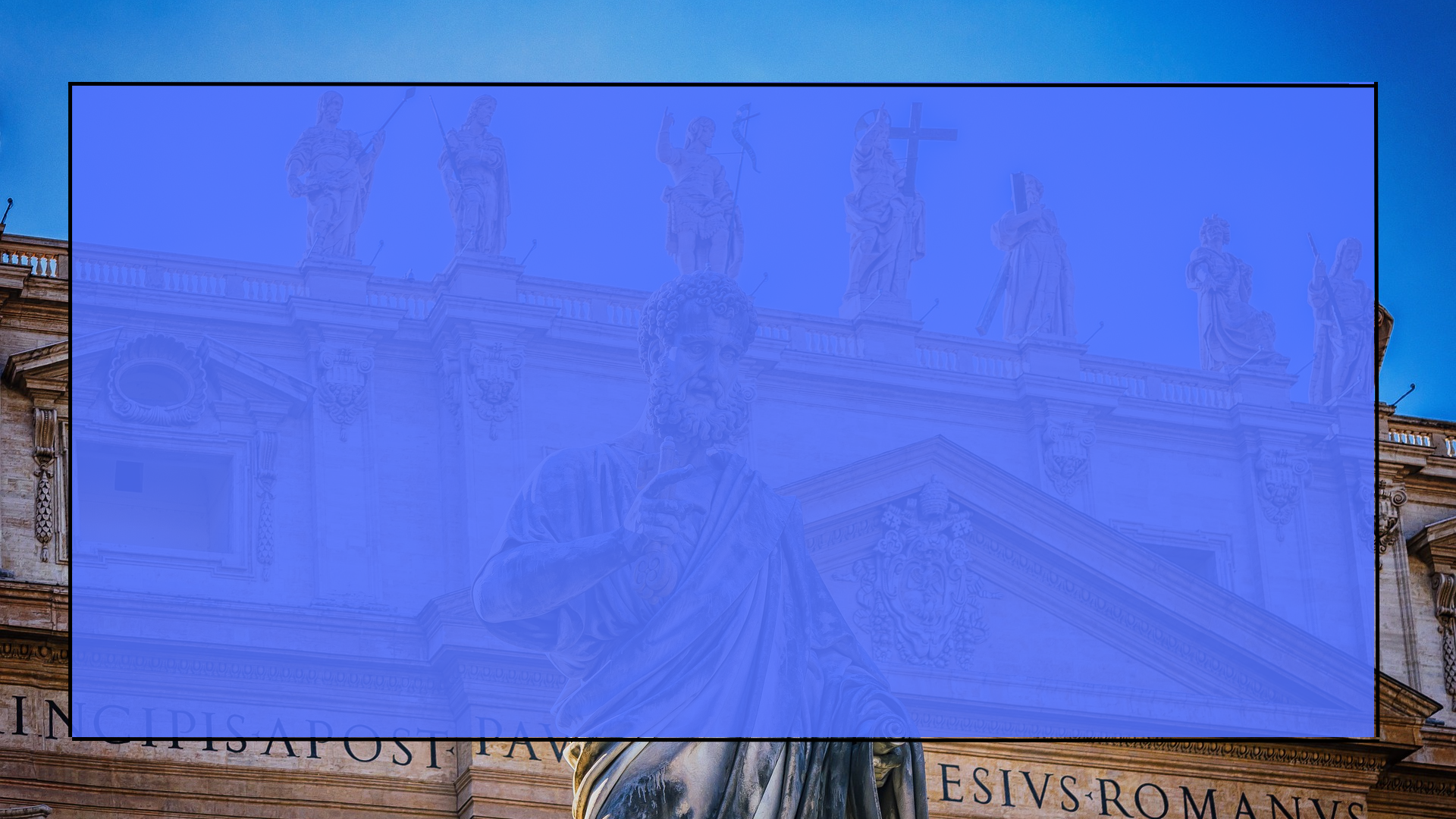 Sharing the Authority of Moses

“24 So Moses gave heed to the voice of his father-in-law and did all that he had said. 25 Moses chose able men out of all Israel, and made them heads over the people, rulers of thousands, of hundreds, of fifties, and of tens. 26 And they judged the people at all times; hard cases they brought to Moses, but any small matter they decided themselves.” Ex. 18:24-26, RSVCE)

Moses is to share the load, so to speak. 
“In the more difficult cases raised by individuals (v. 22), it is Moses who is to give judgement; in the ordinary exercise of civil justice, however, representatives of the people were to handle the cases.”1
In my estimation, this resembles the structure between the pope and the college of bishops that we have in the church today.
In my opinion, this also foreshadows the court of first instance in the church today (e.g. judgments by local bishops before pope.)
___________________________________________________________________________________________________________________________________
1. Raymond E. Brown, Joseph A. Fitzmyer, and Roland E. Murphy, The Jerome Biblical Commentary, vol. 1 (Englewood Cliffs, NJ: Prentice-Hall, Inc., 1968).
________________________________________________________________________________________________________________________________________________________________________________
Nolan B. Harmon, The Interpreters Bible: The Holy Scripture in the King James and Revised Standard Version with General Articles and Introduction, Exegesis, Exposition for Each Book of the Bible in 12 Volumes, vol. 1 (Abington Press, 1952).
Robert Jamieson, A. R. Fausset, and David Brown, A Commentary, Critical, Experimental and Practical on the Old and New Testaments, vol. 1 (Grand Rapids, MI: William B. Eerdmans, 1993).
Raymond E. Brown, Joseph A. Fitzmyer, and Roland E. Murphy, The Jerome Biblical Commentary, vol. 1 (Englewood Cliffs, NJ: Prentice-Hall, Inc., 1968).
W. Gunther Plaut and Bernard J. Bamberger, The Torah: A Modern Commentary. (New York, NY: Union of American Hebrew Congregations, 1981).
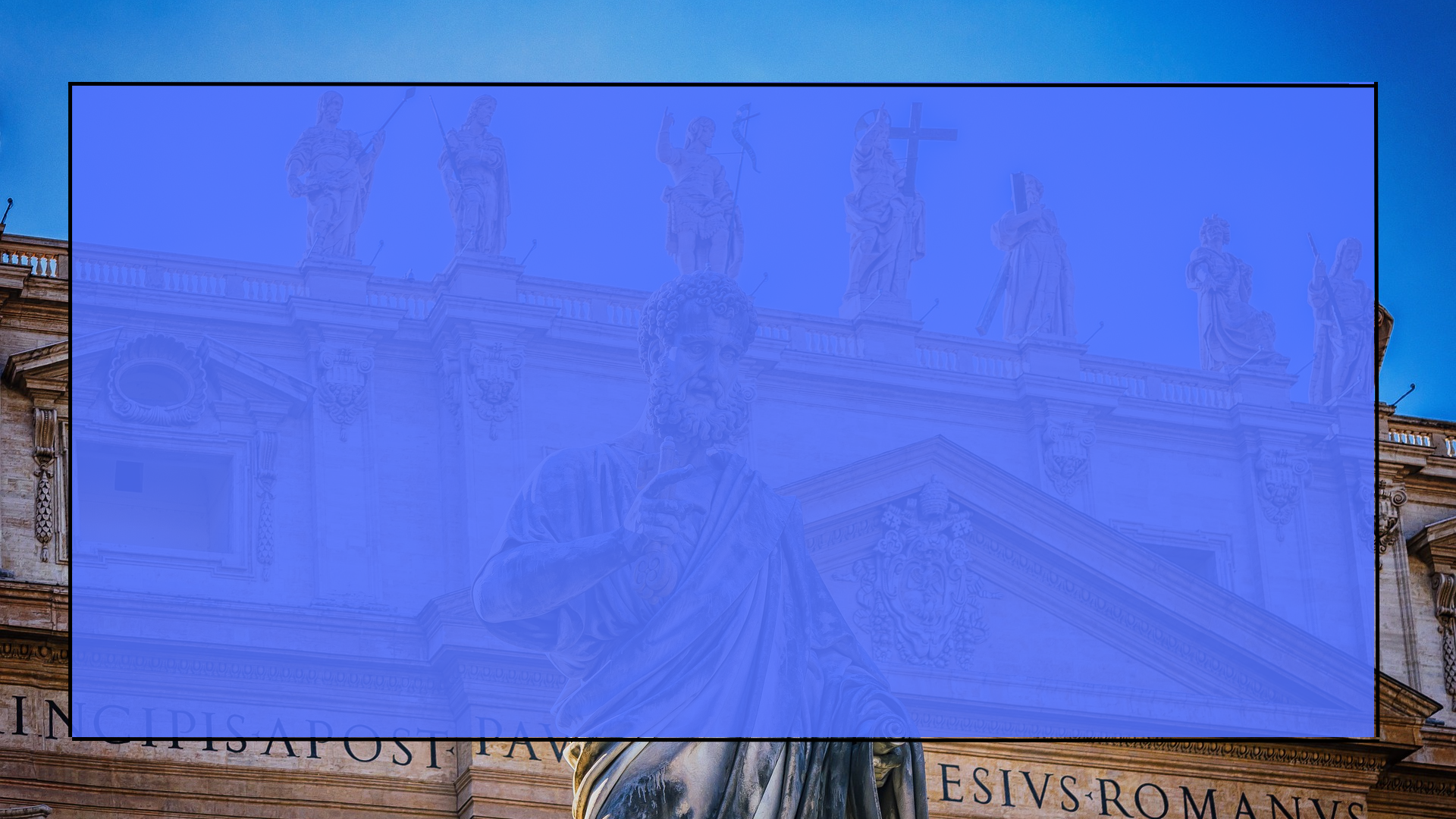 Succession of Moses’ Authority

“9 And Joshua the son of Nun was full of the spirit of wisdom, for Moses had laid his hands upon him; so the people of Israel obeyed him, and did as the LORD had commanded Moses.” (Dt.34:9, RSVCE)

“If any case arises requiring decision between one kind of homicide and another, one kind of legal right and another, or one kind of assault and another, any case within your towns which is too difficult for you, then you shall arise and go up to the place which the LORD your God will choose, 9 and coming to the Levitical priests, and to the judge who is in office in those days, you shall consult them, and they shall declare to you the decision.” (Dt.17:8-9, RSVCE)

The authority of Moses is perpetuated in a successor, Joshua. This shows that the authority was not to die out with Moses but was to perpetuate upon his death. 
Catholic apologist Suan Sonna has rightly noted the institution of judges over Israel was clearly intended by Moses to endure after his death. This adds to the element of succession for the authority structure.1
Sonna, quoting Alfred Edersheim’s Life and Times of Jesus, also observes that the Sanhedrin of the first century traced its authority through ordinations going back to Joshua and Moses.2 This adds the element of succession through ordination, a theme we will find in the Catholic Magisterium.
Lastly, note the priestly nature of those who share in Moses’ authority. This is distinct from the emphasis of the kingly office of the House of David.
___________________________________________________________________________________________________________________________________
1 Suan Sonna, The Biblical Case for an Infallible Magisterium. Accessed online: https://www.academia.edu/49351757/The_Biblical_Case_for_an_Infallible_Magisterium?fbclid=IwAR1Gkh-1oOS56aoRfGiAJ1pX79pQYHoQmsBYzL5PtXPzlxT_Hlm8lG7aSew
2 Ibid.
________________________________________________________________________________________________________________________________________________________________________________
Nolan B. Harmon, The Interpreters Bible: The Holy Scripture in the King James and Revised Standard Version with General Articles and Introduction, Exegesis, Exposition for Each Book of the Bible in 12 Volumes, vol. 1 (Abington Press, 1952).
Robert Jamieson, A. R. Fausset, and David Brown, A Commentary, Critical, Experimental and Practical on the Old and New Testaments, vol. 1 (Grand Rapids, MI: William B. Eerdmans, 1993).
Raymond E. Brown, Joseph A. Fitzmyer, and Roland E. Murphy, The Jerome Biblical Commentary, vol. 1 (Englewood Cliffs, NJ: Prentice-Hall, Inc., 1968).
W. Gunther Plaut and Bernard J. Bamberger, The Torah: A Modern Commentary. (New York, NY: Union of American Hebrew Congregations, 1981).
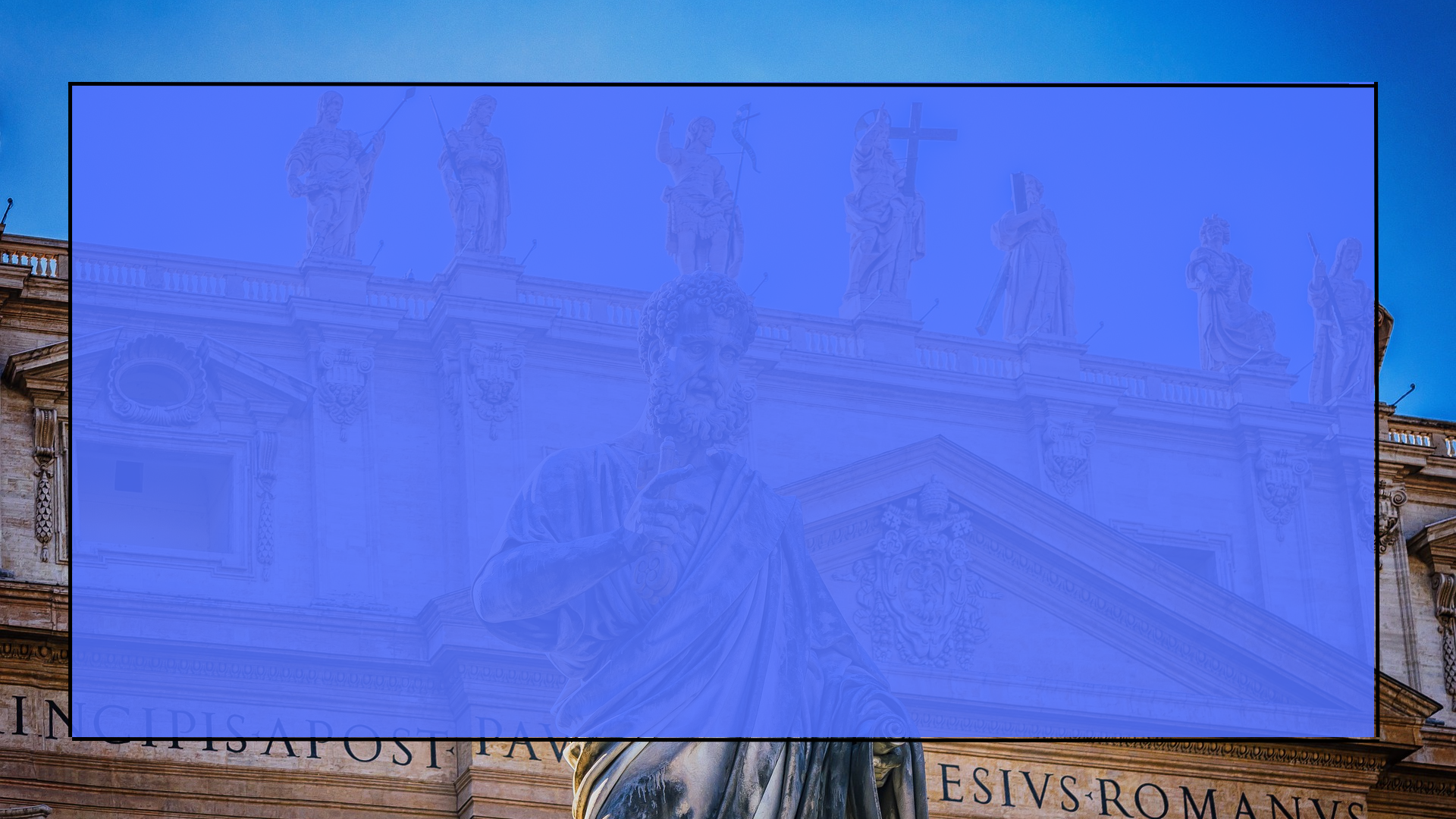 A Prophet Like Me

“15 “The LORD your God will raise up for you a prophet like me from among you, from your brethren—him you shall heed...I will raise up for them a prophet like you from among their brethren; and I will put my words in his mouth, and he shall speak to them all that I command him. 19 And whoever will not give heed to my words which he shall speak in my name, I myself will require it of him.” (Dt. 18:15; 18-19, RSVCE)

 Moses prophecies of someone like himself who will be sent from God and will have authority. Dt. 34:10 notes no prophet arose who was like Moses, which indicates a future fulfillment.
________________________________________________________________________________________________________________________________________________________________________________
Nolan B. Harmon, The Interpreters Bible: The Holy Scripture in the King James and Revised Standard Version with General Articles and Introduction, Exegesis, Exposition for Each Book of the Bible in 12 Volumes, vol. 1 (Abington Press, 1952).
Robert Jamieson, A. R. Fausset, and David Brown, A Commentary, Critical, Experimental and Practical on the Old and New Testaments, vol. 1 (Grand Rapids, MI: William B. Eerdmans, 1993).
Raymond E. Brown, Joseph A. Fitzmyer, and Roland E. Murphy, The Jerome Biblical Commentary, vol. 1 (Englewood Cliffs, NJ: Prentice-Hall, Inc., 1968).
W. Gunther Plaut and Bernard J. Bamberger, The Torah: A Modern Commentary. (New York, NY: Union of American Hebrew Congregations, 1981).
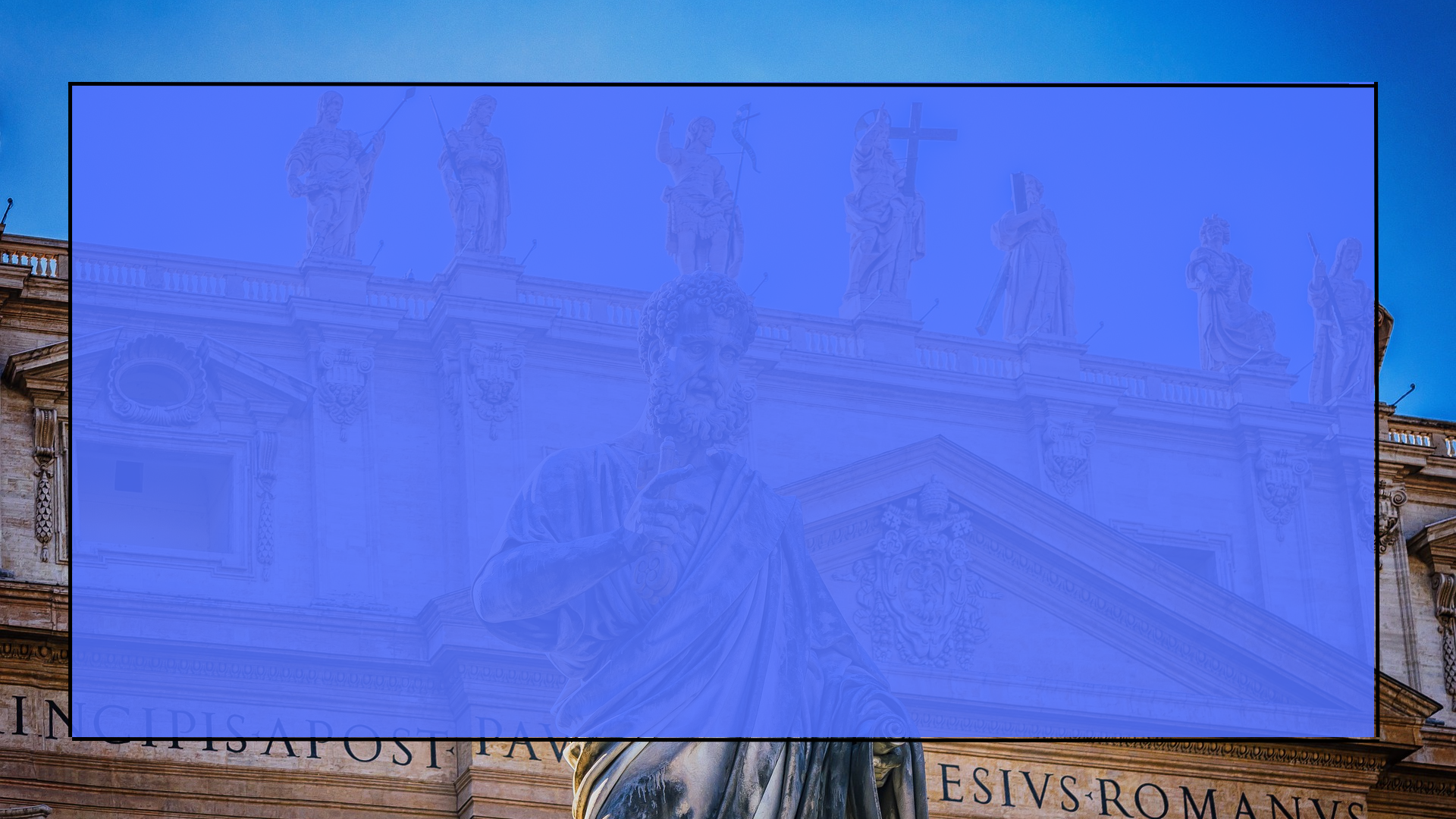 The House of David

“Now therefore thus you shall say to my servant David, ‘Thus says the LORD of hosts, I took you from the pasture, from following the sheep, that you should be prince over my people Israel; 9 and I have been with you wherever you went, and have cut off all your enemies from before you; and I will make for you a great name, like the name of the great ones of the earth. 10 And I will appoint a place for my people Israel, and will plant them, that they may dwell in their own place, and be disturbed no more; and violent men shall afflict them no more, as formerly, 11 from the time that I appointed judges over my people Israel; and I will give you rest from all your enemies. Moreover the LORD declares to you that the LORD will make you a house. 12 When your days are fulfilled and you lie down with your fathers, I will raise up your offspring after you, who shall come forth from your body, and I will establish his kingdom. 13 He shall build a house for my name, and I will establish the throne of his kingdom for ever. 14 I will be his father, and he shall be my son. When he commits iniquity, I will chasten him with the rod of men, with the stripes of the sons of men; 15 but I will not take my steadfast love from him, as I took it from Saul, whom I put away from before you. 16 And your house and your kingdom shall be made sure for ever before me; your throne shall be established for ever.’ ” (2 Sam.7:8-16, RSVCE)

Parallel to the structure of the court of Moses, God institutes David’s throne and promises to establish an everlasting kingdom through his lineage. This is immediately fulfilled in his son Solomon, but ultimately fulfilled in Jesus (see Luke 1:32). It is in these authority structures that the Catholic Magisterium finds its roots. 
Note the kingly emphasis to this authority structure.
________________________________________________________________________________________________________________________________________________________________________________
Nolan B. Harmon, The Interpreters Bible: The Holy Scripture in the King James and Revised Standard Version with General Articles and Introduction, Exegesis, Exposition for Each Book of the Bible in 12 Volumes, vol. 1 (Abington Press, 1952).
Robert Jamieson, A. R. Fausset, and David Brown, A Commentary, Critical, Experimental and Practical on the Old and New Testaments, vol. 1 (Grand Rapids, MI: William B. Eerdmans, 1993).
Raymond E. Brown, Joseph A. Fitzmyer, and Roland E. Murphy, The Jerome Biblical Commentary, vol. 1 (Englewood Cliffs, NJ: Prentice-Hall, Inc., 1968).
W. Gunther Plaut and Bernard J. Bamberger, The Torah: A Modern Commentary. (New York, NY: Union of American Hebrew Congregations, 1981).
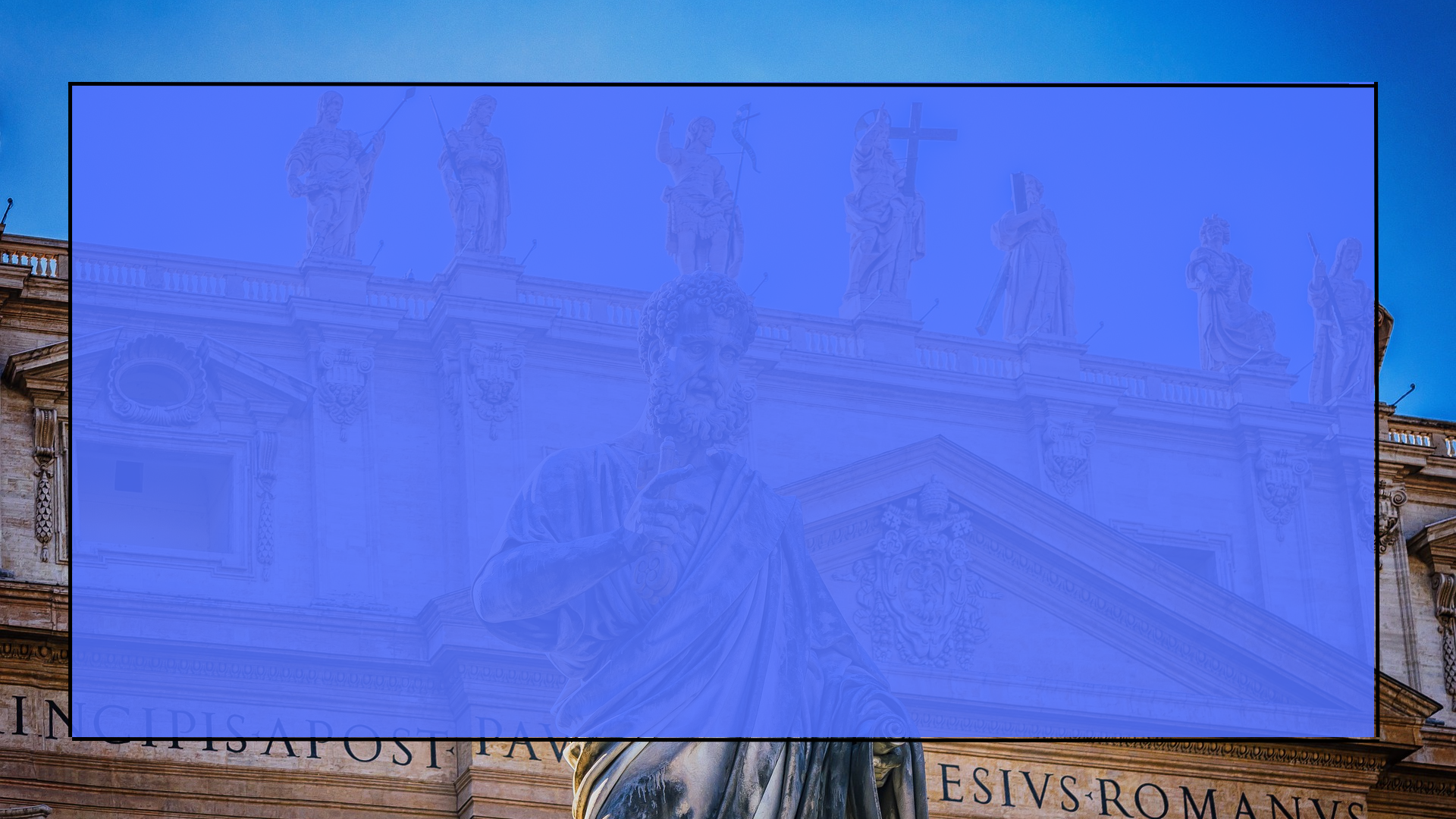 The Royal Steward

“20 In that day I will call my servant Eliakim the son of Hilkiah, 21 and I will clothe him with your robe, and will bind your girdle on him, and will commit your authority to his hand; and he shall be a father to the inhabitants of Jerusalem and to the house of Judah. 22 And I will place on his shoulder the key of the house of David; he shall open, and none shall shut; and he shall shut, and none shall open.” (Isaiah 22:20-22, RSVCE)

Note a royal steward is placed over the house of David. This will have certain applications in the New Testament when we examine Christ’s the king, who sits on the throne of David. 
“The key, symbol of the majordomo’s authority to grant or deny admittance to the royal presence, was worn over the shoulder.”1  This will carry certain implications in the New Testament for the new royal steward over Christ’s kingdom.
Dr. Michael Barber has also noted the priestly description of Eliakim in v. 21.2 Note, there is a priestly nature to this royal authority, which shows there wasn’t a radical separation between the sacerdotal and royal powers in Israel. In my estimation, this foreshadows the fusion of the offices of priest and king in the New Covenant.
___________________________________________________________________________________________________________________________________
1 Raymond E. Brown, Joseph A. Fitzmyer, and Roland E. Murphy, The Jerome Biblical Commentary, vol. 1 (Englewood Cliffs, NJ: Prentice-Hall, Inc., 1968).
2 Michael Patrick Barber, “Jesus as the Davidic Temple Builder and Peter’s Priestly Role in Matthew 16:16–19,” Journal of Biblical Literature 132, no. 4 (2013): pp. 944, https://doi.org/10.1353/jbl.2013.0060.
________________________________________________________________________________________________________________________________________________________________________________
Nolan B. Harmon, The Interpreters Bible: The Holy Scripture in the King James and Revised Standard Version with General Articles and Introduction, Exegesis, Exposition for Each Book of the Bible in 12 Volumes, vol. 1 (Abington Press, 1952).
Robert Jamieson, A. R. Fausset, and David Brown, A Commentary, Critical, Experimental and Practical on the Old and New Testaments, vol. 1 (Grand Rapids, MI: William B. Eerdmans, 1993).
Raymond E. Brown, Joseph A. Fitzmyer, and Roland E. Murphy, The Jerome Biblical Commentary, vol. 1 (Englewood Cliffs, NJ: Prentice-Hall, Inc., 1968).
W. Gunther Plaut and Bernard J. Bamberger, The Torah: A Modern Commentary. (New York, NY: Union of American Hebrew Congregations, 1981).
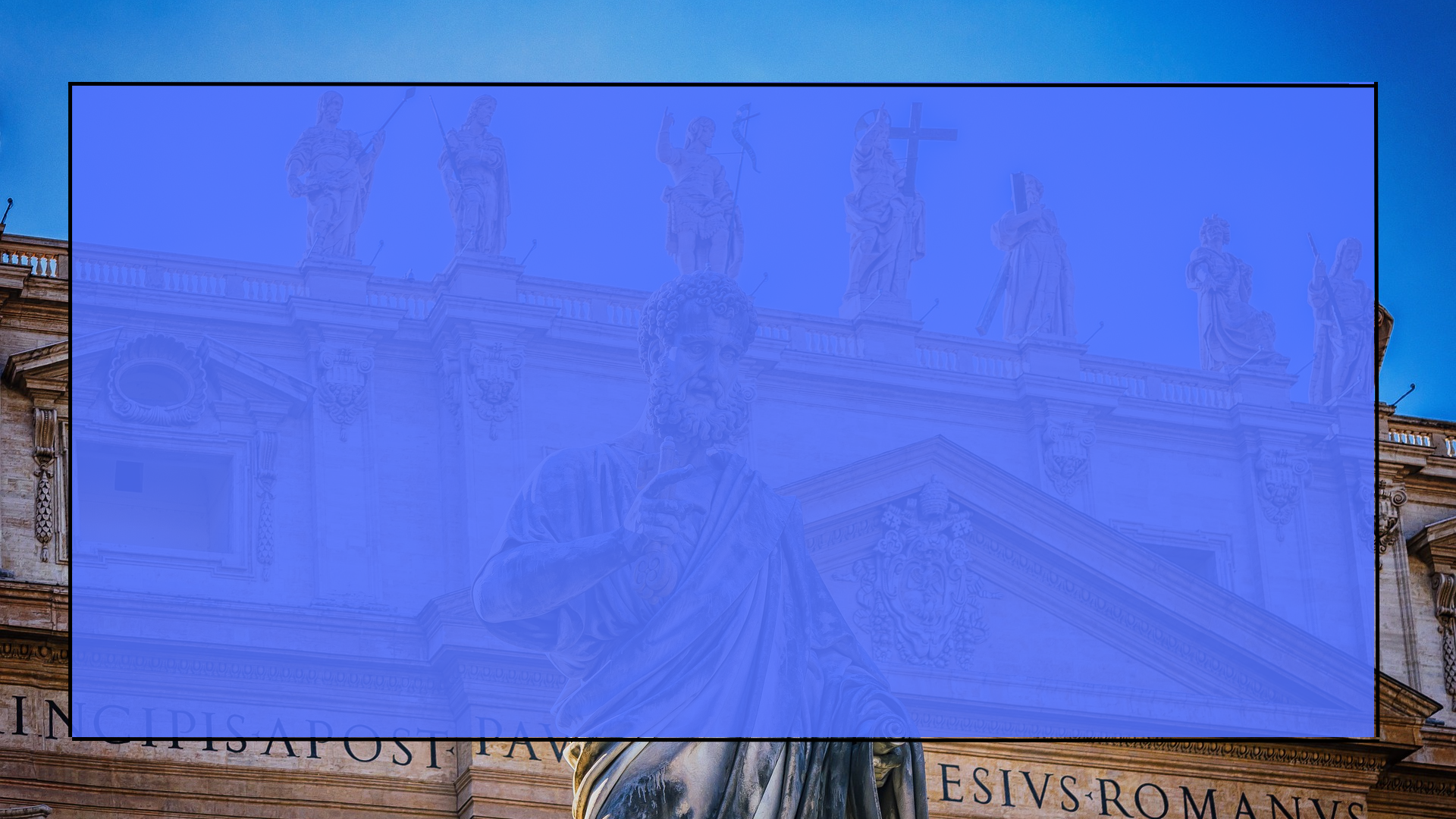 The New Testament
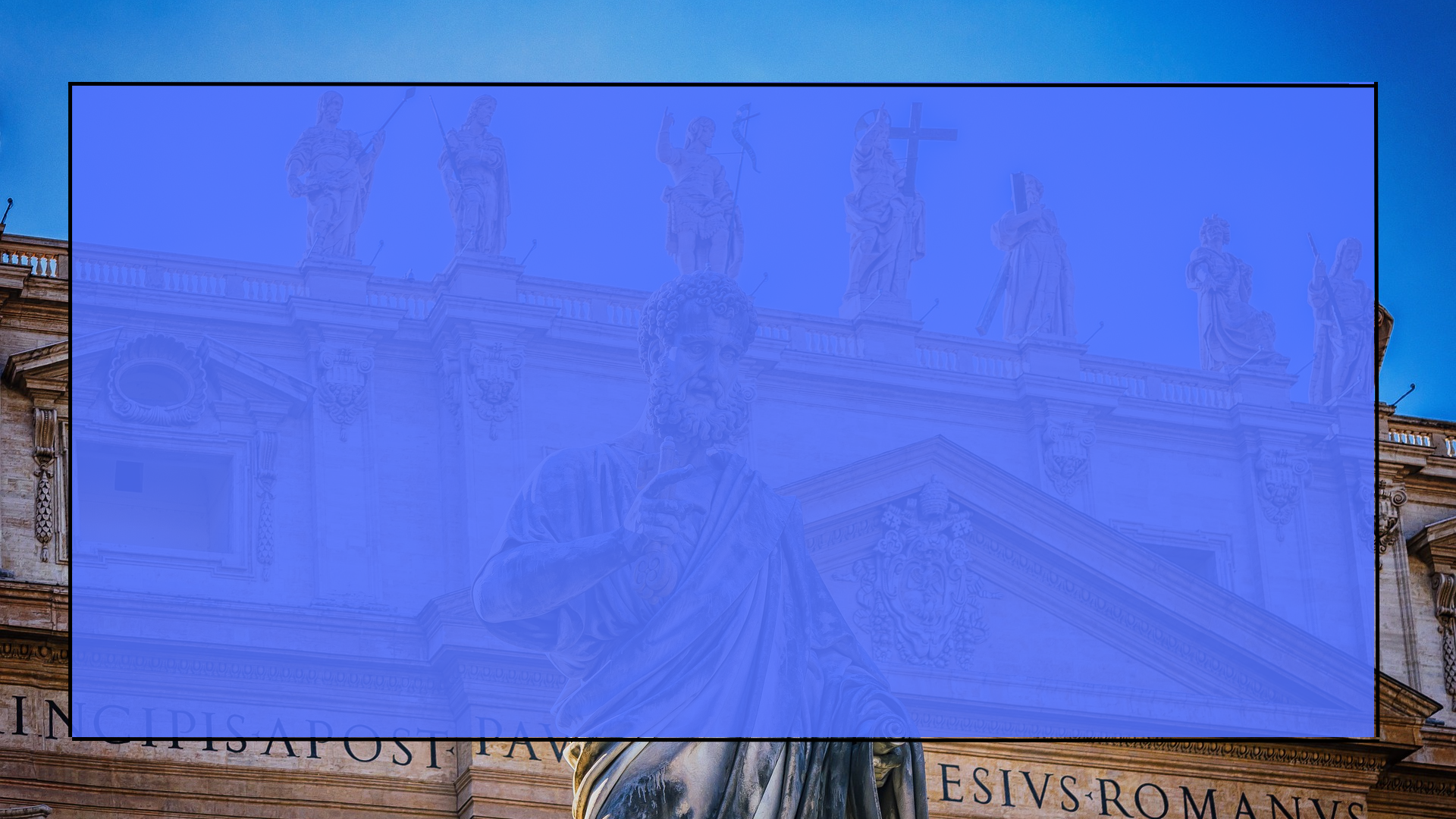 The Seat of Moses

“Then Jesus said to the crowds and to his disciples, 2 “The scribes and the Pharisees sit on Moses’ seat; 3 therefore, do whatever they teach you and follow it; but do not do as they do, for they do not practice what they teach.” Matt. 23:1-3, RSVCE)

“Moses’ seat: This may be an actual “chair”, like those used in later synagogues, or only a symbol of teaching authority. The Pharisees thus preach the Mosaic Law with authority, but their failure to practice its “weightier matters” (23:23) should not be followed by others.1
Note the teaching authority in Jesus’ day, according to Jesus, goes back to Moses. Thus, the authority established in Moses endured unto Jesus’ time.
___________________________________________________________________________________________________________________________________
1 Mitch, Curtis. 2010. “Introduction to the Gospels.” In The Ignatius Catholic Study Bible: The New Testament, 47. San Francisco: Ignatius Press.”
________________________________________________________________________________________________________________________________________________________________________________
Nolan B. Harmon, The Interpreters Bible: The Holy Scripture in the King James and Revised Standard Version with General Articles and Introduction, Exegesis, Exposition for Each Book of the Bible in 12 Volumes, vol. 1 (Abington Press, 1952).
Robert Jamieson, A. R. Fausset, and David Brown, A Commentary, Critical, Experimental and Practical on the Old and New Testaments, vol. 1 (Grand Rapids, MI: William B. Eerdmans, 1993).
Raymond E. Brown, Joseph A. Fitzmyer, and Roland E. Murphy, The Jerome Biblical Commentary, vol. 1 (Englewood Cliffs, NJ: Prentice-Hall, Inc., 1968).
W. Gunther Plaut and Bernard J. Bamberger, The Torah: A Modern Commentary. (New York, NY: Union of American Hebrew Congregations, 1981).
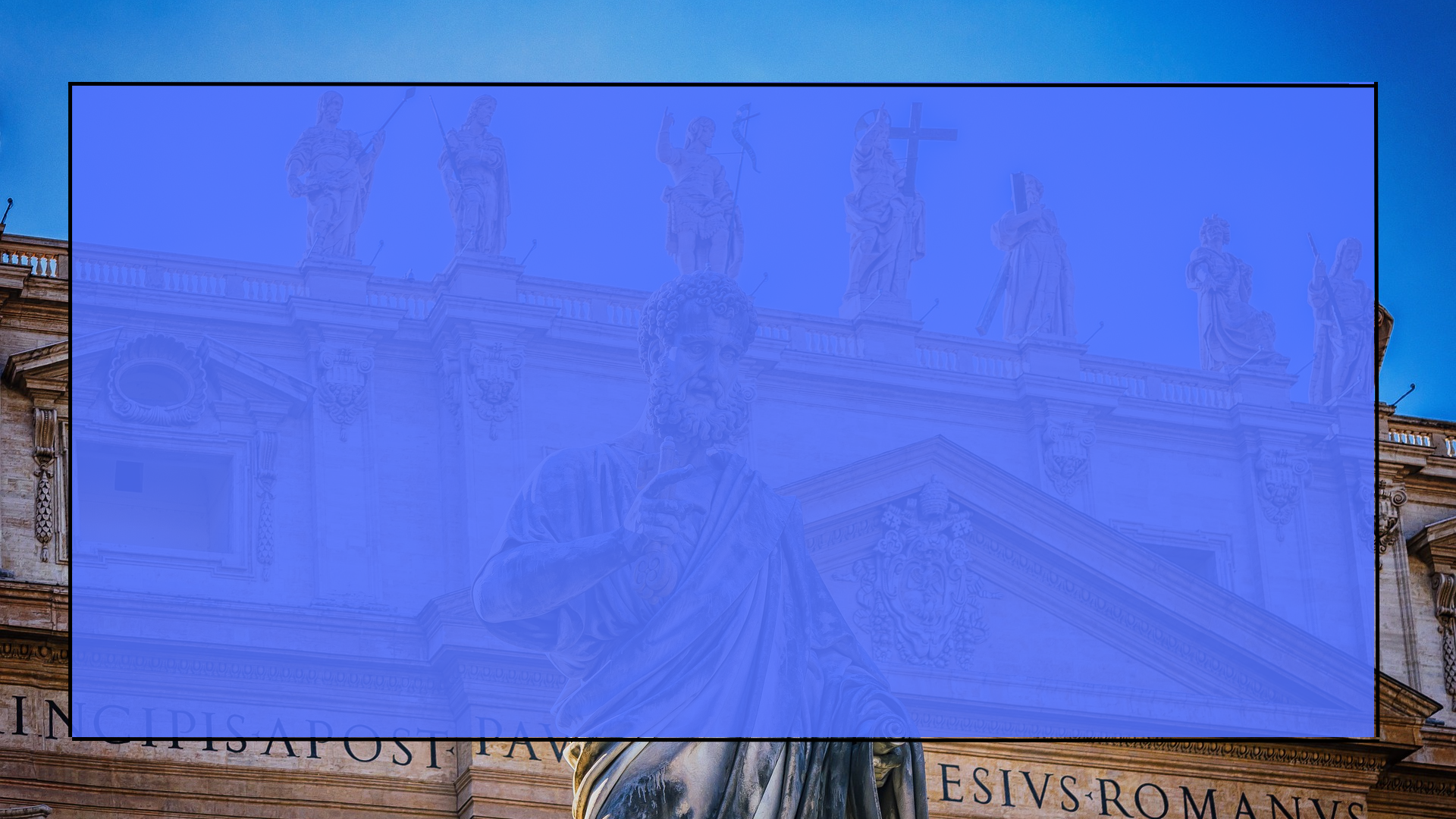 Teaching with Authority

“21 “You have heard that it was said to the men of old, ‘You shall not kill; and whoever kills shall be liable to judgment.’ 22 But I say to you that every one who is angry with his brother shall be liable to judgment.” (Mt. 5:21-22, RSVCE)

“28 And when Jesus finished these sayings, the crowds were astonished at his teaching, 29 for he taught them as one who had authority, and not as their scribes.” (Matt. 7:28-29, RSVCE)

 Jesus spoke not as one who merely carried the authority of Moses, but of one who was greater in authority than Moses!
This certainly appears to be the long awaited prophet like Moses – the new Moses!
________________________________________________________________________________________________________________________________________________________________________________
Nolan B. Harmon, The Interpreters Bible: The Holy Scripture in the King James and Revised Standard Version with General Articles and Introduction, Exegesis, Exposition for Each Book of the Bible in 12 Volumes, vol. 1 (Abington Press, 1952).
Robert Jamieson, A. R. Fausset, and David Brown, A Commentary, Critical, Experimental and Practical on the Old and New Testaments, vol. 1 (Grand Rapids, MI: William B. Eerdmans, 1993).
Raymond E. Brown, Joseph A. Fitzmyer, and Roland E. Murphy, The Jerome Biblical Commentary, vol. 1 (Englewood Cliffs, NJ: Prentice-Hall, Inc., 1968).
W. Gunther Plaut and Bernard J. Bamberger, The Torah: A Modern Commentary. (New York, NY: Union of American Hebrew Congregations, 1981).
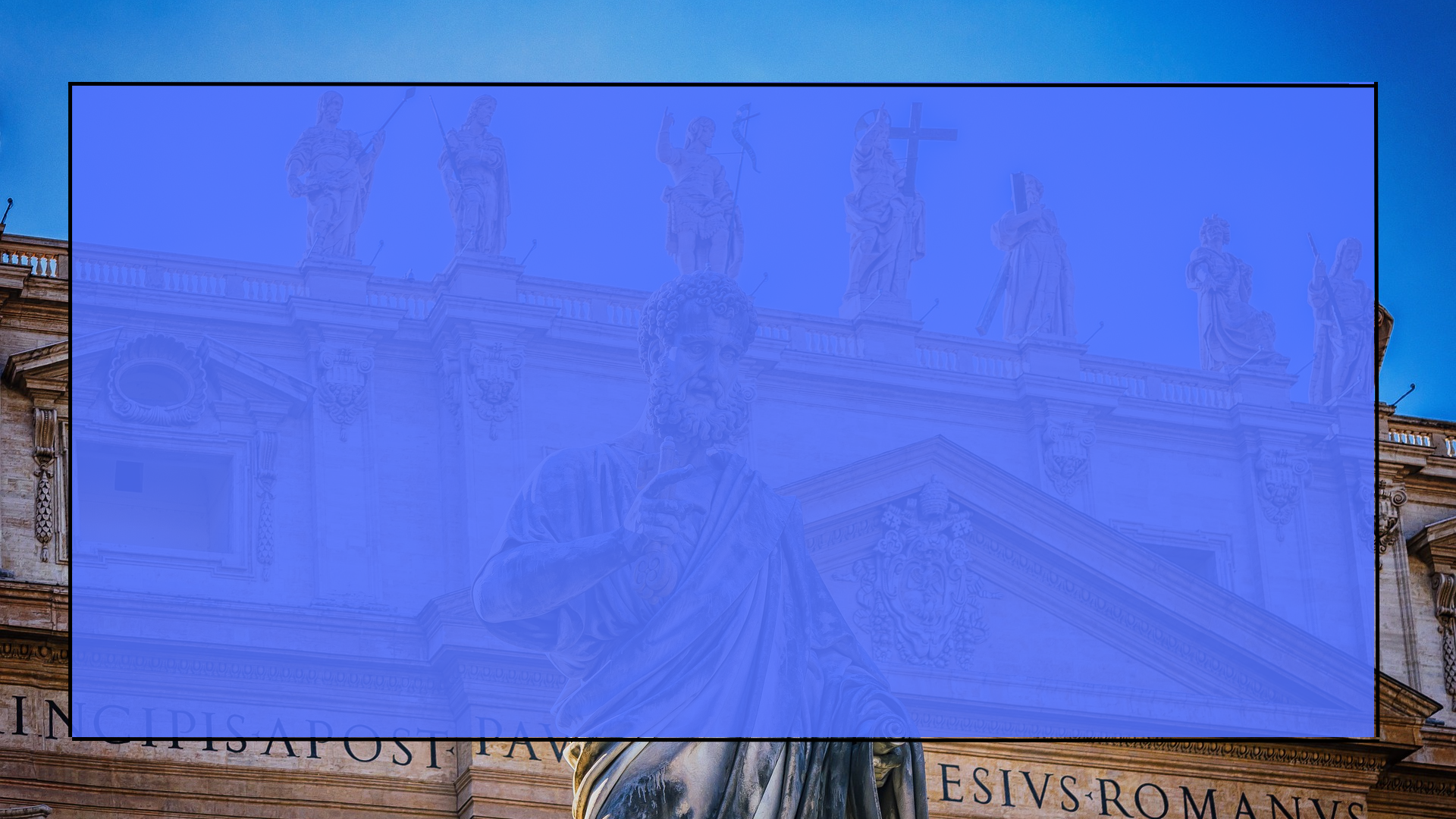 The Son of David

“32 He will be great, and will be called the Son of the Most High; 
      and the Lord God will give to him the throne of his father David, 
      33 and he will reign over the house of Jacob for ever; 
      and of his kingdom there will be no end.” (Luke. 1:32-33, RSVCE)

 Jesus is the son of David, who sits on his throne. He is the one in whom the promise of an everlasting throne of David has been fulfilled!
________________________________________________________________________________________________________________________________________________________________________________
Nolan B. Harmon, The Interpreters Bible: The Holy Scripture in the King James and Revised Standard Version with General Articles and Introduction, Exegesis, Exposition for Each Book of the Bible in 12 Volumes, vol. 1 (Abington Press, 1952).
Robert Jamieson, A. R. Fausset, and David Brown, A Commentary, Critical, Experimental and Practical on the Old and New Testaments, vol. 1 (Grand Rapids, MI: William B. Eerdmans, 1993).
Raymond E. Brown, Joseph A. Fitzmyer, and Roland E. Murphy, The Jerome Biblical Commentary, vol. 1 (Englewood Cliffs, NJ: Prentice-Hall, Inc., 1968).
W. Gunther Plaut and Bernard J. Bamberger, The Torah: A Modern Commentary. (New York, NY: Union of American Hebrew Congregations, 1981).
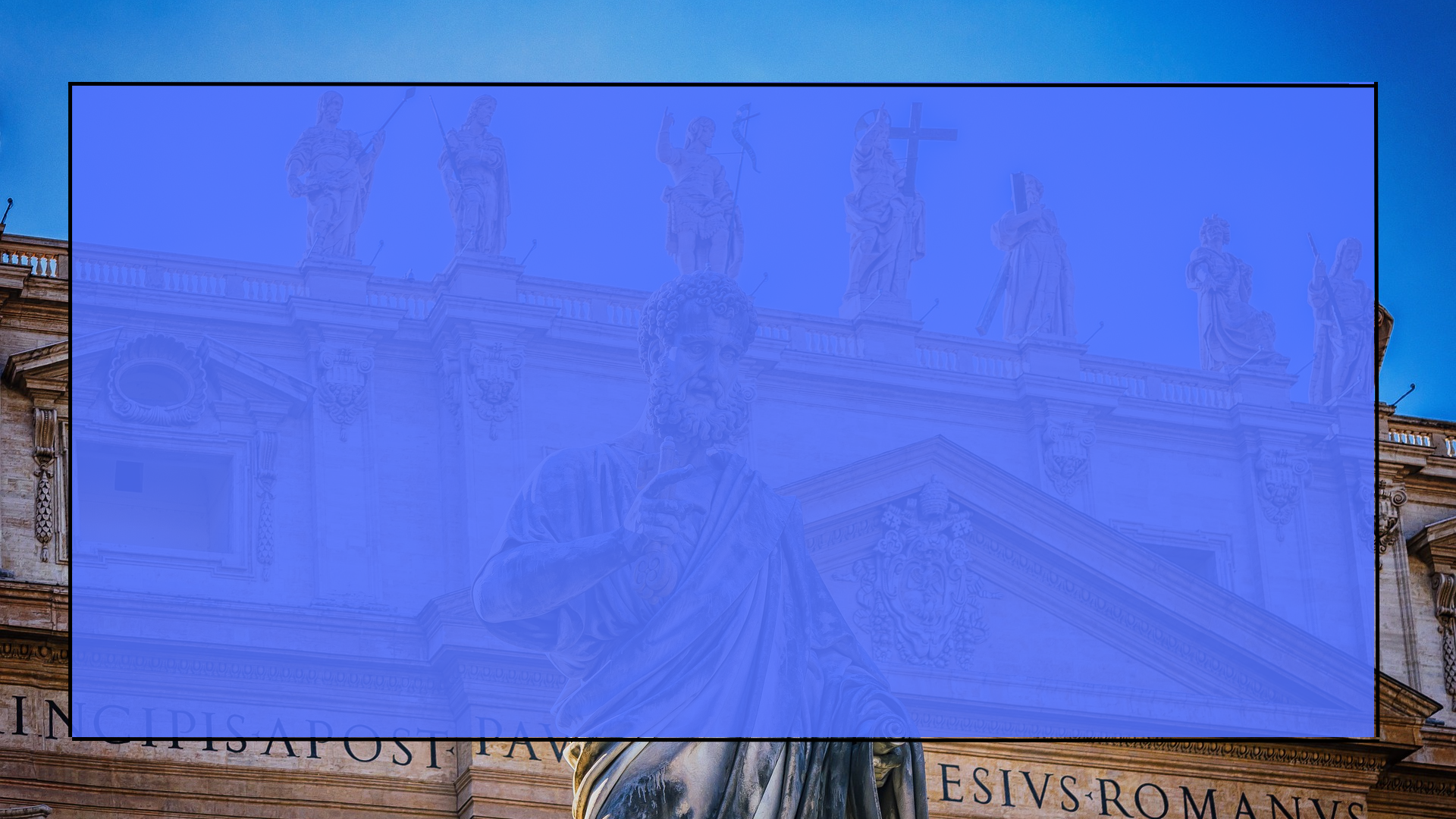 A Priest of the Order of Melchizedek

“For it is attested of him,
    “You are a priest forever,
    according to the order of Melchizedek.”
(Hebrews 7:17, RSVCE)

 Jesus is a priest after the order of Melchizedek, not according to the Levitical priesthood. Thus, there is a change in the priesthood (Heb. 7:12) in Christ. 
It is in Jesus that we have both the offices of priest and king.
________________________________________________________________________________________________________________________________________________________________________________
Nolan B. Harmon, The Interpreters Bible: The Holy Scripture in the King James and Revised Standard Version with General Articles and Introduction, Exegesis, Exposition for Each Book of the Bible in 12 Volumes, vol. 1 (Abington Press, 1952).
Robert Jamieson, A. R. Fausset, and David Brown, A Commentary, Critical, Experimental and Practical on the Old and New Testaments, vol. 1 (Grand Rapids, MI: William B. Eerdmans, 1993).
Raymond E. Brown, Joseph A. Fitzmyer, and Roland E. Murphy, The Jerome Biblical Commentary, vol. 1 (Englewood Cliffs, NJ: Prentice-Hall, Inc., 1968).
W. Gunther Plaut and Bernard J. Bamberger, The Torah: A Modern Commentary. (New York, NY: Union of American Hebrew Congregations, 1981).
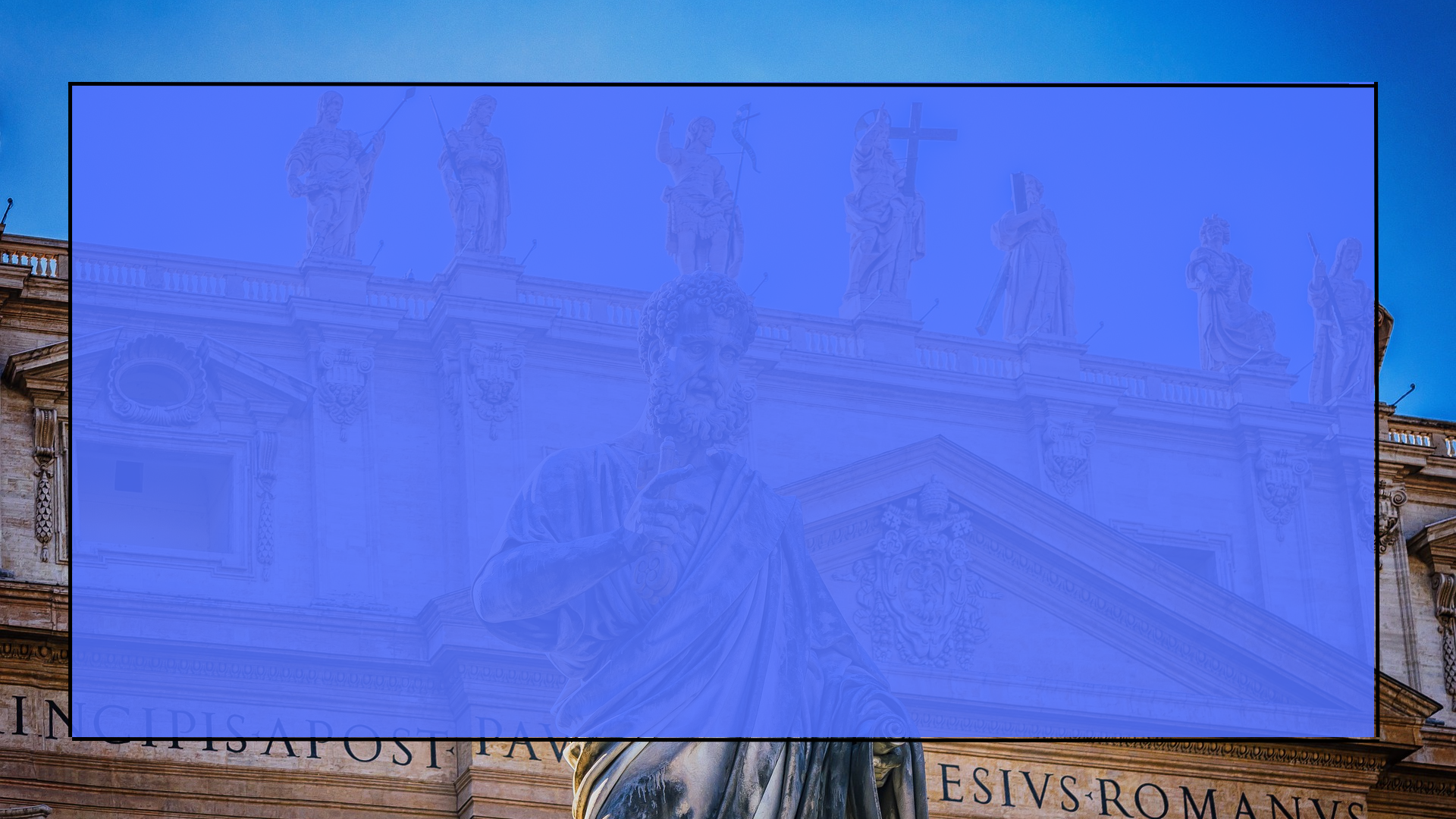 Apostolic Authority in the New Covenant

“Then Jesus summoned his twelve disciples and gave them authority over unclean spirits, to cast them out, and to cure every disease and every sickness.” (Matt. 10:1, RSVCE)

“Whoever listens to you listens to me, and whoever rejects you rejects me, and whoever rejects me rejects the one who sent me.” (Luke 10:16, RSVCE)

Jesus gives the apostles and disciples authority for “temporary missions” in these passages.1

“Jesus said to them again, “Peace be with you. As the Father has sent me, so I send you.” (John 20:21, RSVCE)

2. A more permanent authority is given here.
___________________________________________________________________________________________________________________________________
1  Joseph Cahill, Léon-Dufour Xavier, and E.M Stewart, Dictionary of Biblical Theology (Gaithersburg, MD: The World Among Us, 1995), p 593.
________________________________________________________________________________________________________________________________________________________________________________
Nolan B. Harmon, The Interpreters Bible: The Holy Scripture in the King James and Revised Standard Version with General Articles and Introduction, Exegesis, Exposition for Each Book of the Bible in 12 Volumes, vol. 1 (Abington Press, 1952).
Robert Jamieson, A. R. Fausset, and David Brown, A Commentary, Critical, Experimental and Practical on the Old and New Testaments, vol. 1 (Grand Rapids, MI: William B. Eerdmans, 1993).
Raymond E. Brown, Joseph A. Fitzmyer, and Roland E. Murphy, The Jerome Biblical Commentary, vol. 1 (Englewood Cliffs, NJ: Prentice-Hall, Inc., 1968).
W. Gunther Plaut and Bernard J. Bamberger, The Torah: A Modern Commentary. (New York, NY: Union of American Hebrew Congregations, 1981).
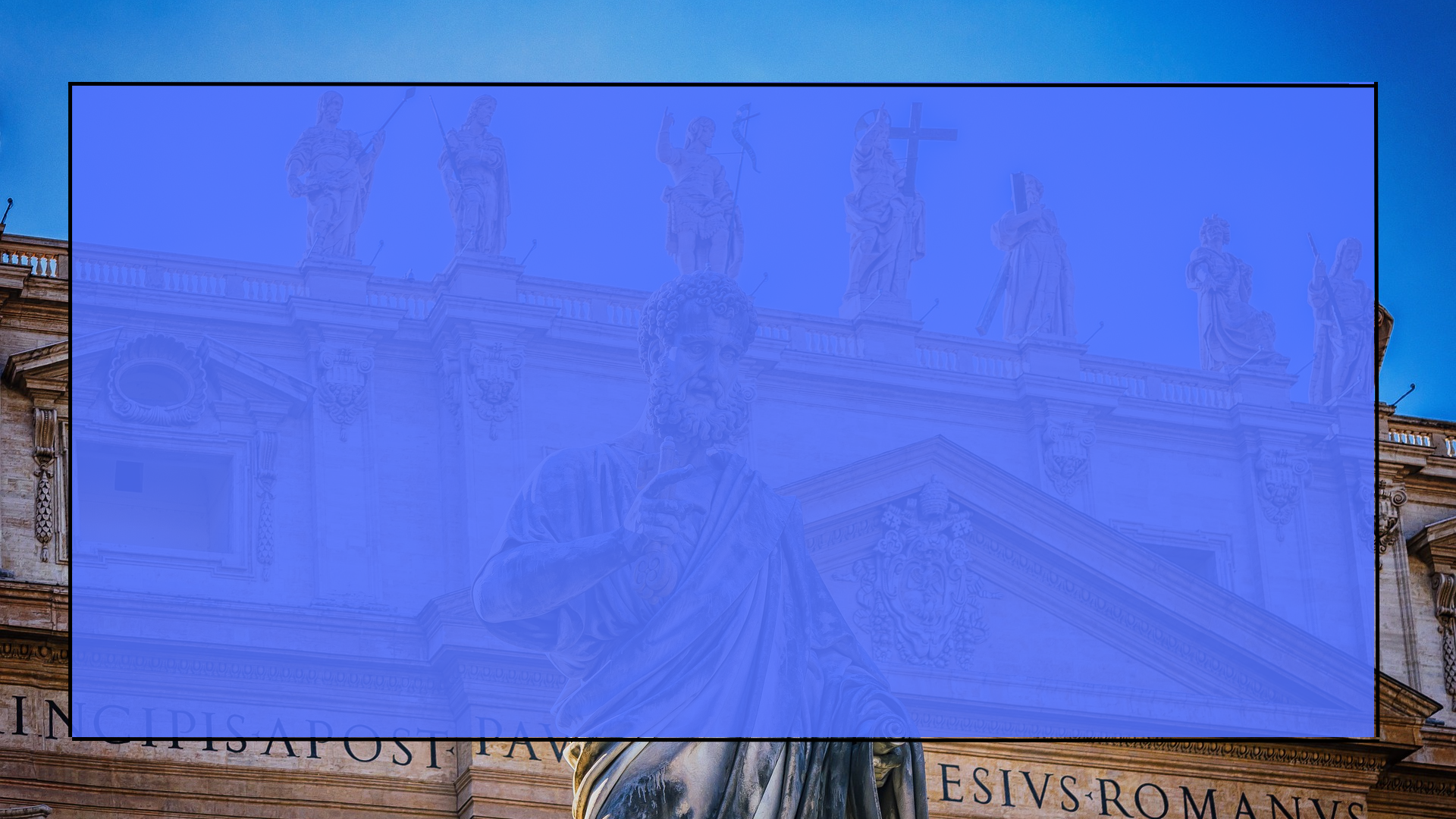 The Rock
“Simon Peter answered, “You are the Messiah, the Son of the living God.” 17 And Jesus answered him, “Blessed are you, Simon son of Jonah! For flesh and blood has not revealed this to you, but my Father in heaven. 18 And I tell you, you are Peter, and on this rock I will build my church, and the gates of Hades will not prevail against it. 19 I will give you the keys of the kingdom of heaven, and whatever you bind on earth will be bound in heaven, and whatever you loose on earth will be loosed in heaven.” (Matt. 16:16-19, RSVCE)
________________________________________________________________________________________________________________________________________________________________________________
Nolan B. Harmon, The Interpreters Bible: The Holy Scripture in the King James and Revised Standard Version with General Articles and Introduction, Exegesis, Exposition for Each Book of the Bible in 12 Volumes, vol. 1 (Abington Press, 1952).
Robert Jamieson, A. R. Fausset, and David Brown, A Commentary, Critical, Experimental and Practical on the Old and New Testaments, vol. 1 (Grand Rapids, MI: William B. Eerdmans, 1993).
Raymond E. Brown, Joseph A. Fitzmyer, and Roland E. Murphy, The Jerome Biblical Commentary, vol. 1 (Englewood Cliffs, NJ: Prentice-Hall, Inc., 1968).
W. Gunther Plaut and Bernard J. Bamberger, The Torah: A Modern Commentary. (New York, NY: Union of American Hebrew Congregations, 1981).
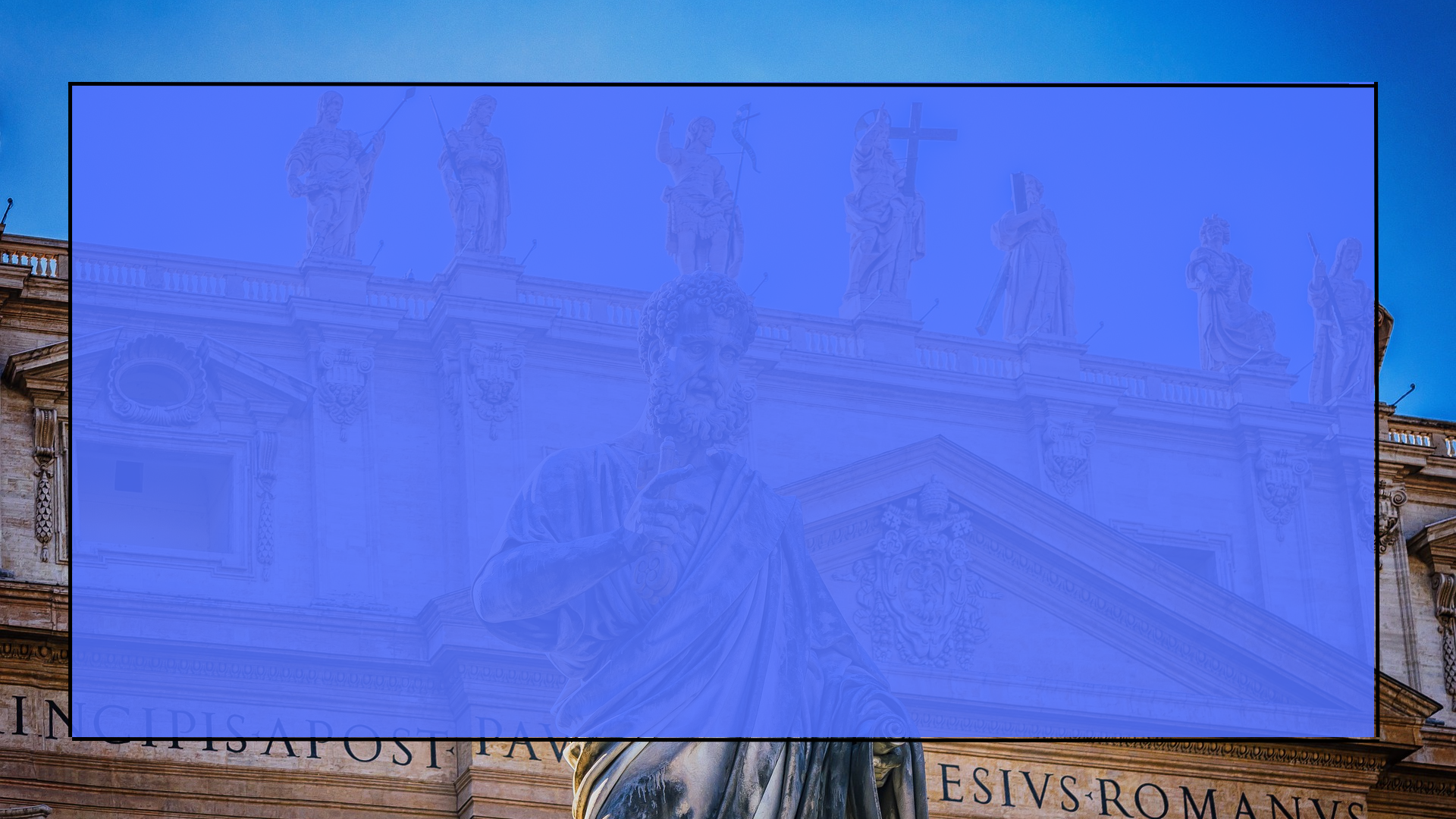 The Rock
“16:19 the keys: A symbol of teaching authority (Lk 11:52). Jesus consecrates Peter as the Church’s chief teacher, whose office will continue on through successors. The plural use of keys may imply a connection with the “gates” in 16:18 and mean that Peter’s position includes, among other things, the authority to release the righteous souls who are detained in Hades but destined for heaven. ● In the OT Davidic empire, the king appointed a cabinet of ministers for specific tasks in the kingdom (1 Kings 4:1–6; 2 Kings 18:37). Of these, a prime minister was elevated to unique status of authority, ranking second only to the king. This government structure was common among kingdoms in the ancient Near East (cf. Gen 41:39–43; Esther 3:1–2). Jesus here evokes Is 22:15–25, where the prime minister’s office is handed on to a successor by the symbolic act of handing on the “key of the house [i.e., kingdom] of David” (Is 22:22). In Matthew, Jesus is the new Davidic king, who appoints Peter the prime minister over the kingdom of heaven in the Church. As in Is 22, Peter’s position is designed for him and his successors; the office is meant to endure as long as the kingdom itself. Entrusted with the keys, Peter wields Christ’s own royal authority (cf. Rev 1:18; 3:7). whatever you bind … loose: Familiar language in early Jewish literature. The metaphor carries several connotations: (1) It signifies teaching authority and the ability to render binding decisions. Rabbis were said to make “binding” interpretations of the Law. (2) It denotes authority to include or exclude members of a religious community. (3) It signals the forgiveness of sins (Tg Neof in Gen 4:7). The verb loose is used this way in Rev 1:5 (translated “freed”) and by the early Church Fathers (cf. Jn 20:23). Peter is thus invested with Christ’s authority as the kingdom’s chief teacher and administrator; through him heaven governs the Church on earth (cf. Jn 21:15–17; 1 Tim 3:15; CCC 553, 1445).
________________________________________________________________________________________________________________________________________________________________________________
Nolan B. Harmon, The Interpreters Bible: The Holy Scripture in the King James and Revised Standard Version with General Articles and Introduction, Exegesis, Exposition for Each Book of the Bible in 12 Volumes, vol. 1 (Abington Press, 1952).
Robert Jamieson, A. R. Fausset, and David Brown, A Commentary, Critical, Experimental and Practical on the Old and New Testaments, vol. 1 (Grand Rapids, MI: William B. Eerdmans, 1993).
Raymond E. Brown, Joseph A. Fitzmyer, and Roland E. Murphy, The Jerome Biblical Commentary, vol. 1 (Englewood Cliffs, NJ: Prentice-Hall, Inc., 1968).
W. Gunther Plaut and Bernard J. Bamberger, The Torah: A Modern Commentary. (New York, NY: Union of American Hebrew Congregations, 1981).
______________________________
1 Mitch, Curtis. 2010. “Introduction to the Gospels.” In The Ignatius Catholic Study Bible: The New Testament, 36. San Francisco: Ignatius Press.”
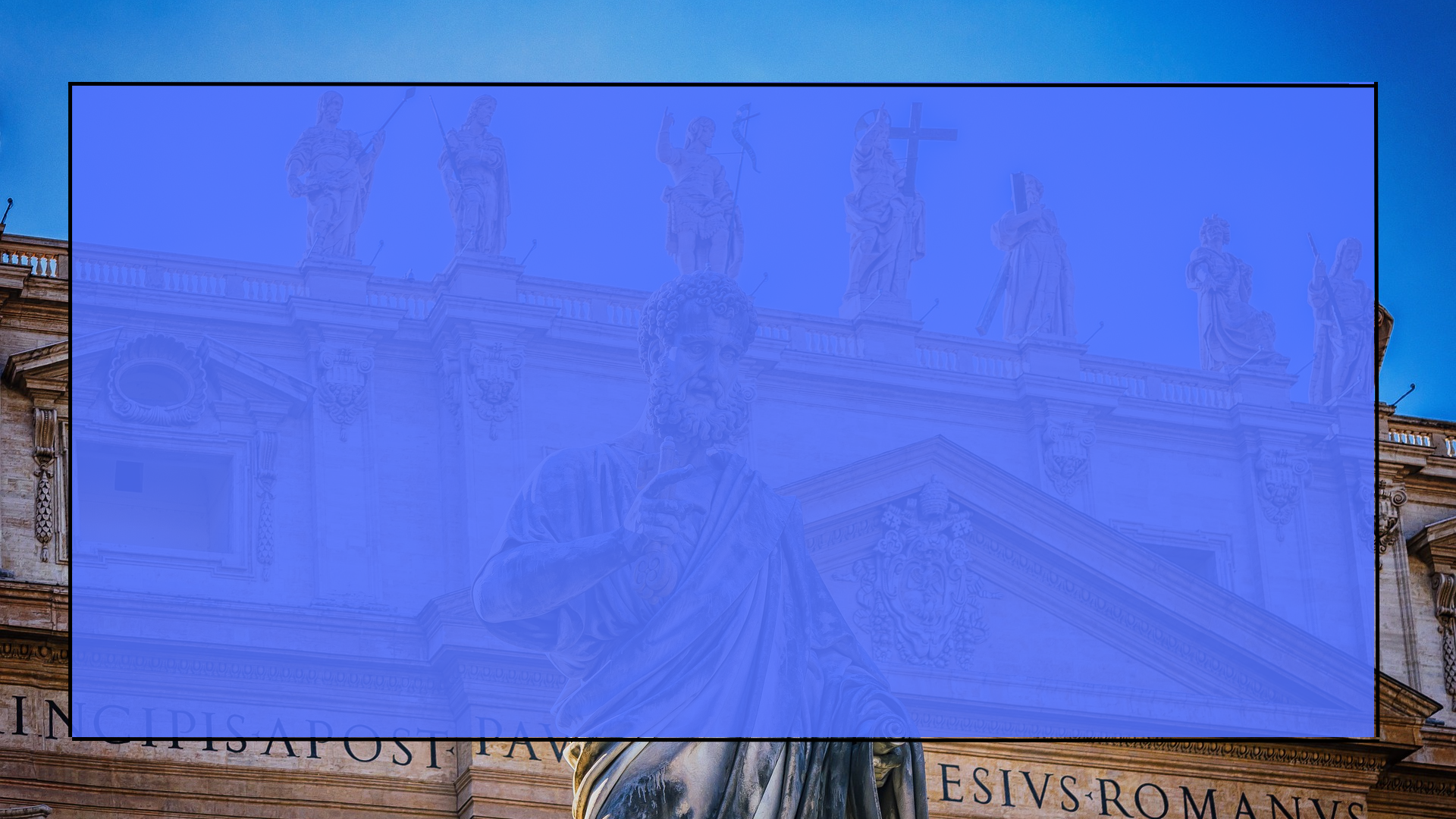 The Rock
“For to all who know the Gospel it is apparent that by the Lord's voice the care of the whole Church was committed to the holy Apostle and Prince of all the Apostles, Peter. For to him it is said, Peter, do you love Me? Feed My sheep John 21:17. To him it is said, Behold Satan has desired to sift you as wheat; and I have prayed for you, Peter, that your faith fail not. And thou, when you are converted, strengthen your brethren Luke 22:31. To him it is said, You are Peter, and upon this rock I will build My Church, and the gates of hell shall not prevail against it. And I will give unto you the keys of the kingdom of heaven and whatsoever you shall bind an earth shall be bound also in heaven; and whatsoever you shall loose on earth shall be loosed also in heaven Matthew 16:18. Lo, he received the keys of the heavenly kingdom, and power to bind and loose is given him, the care and principality of the whole Church is committed to him.”2
________________________________________________________________________________________________________________________________________________________________________________
Nolan B. Harmon, The Interpreters Bible: The Holy Scripture in the King James and Revised Standard Version with General Articles and Introduction, Exegesis, Exposition for Each Book of the Bible in 12 Volumes, vol. 1 (Abington Press, 1952).
Robert Jamieson, A. R. Fausset, and David Brown, A Commentary, Critical, Experimental and Practical on the Old and New Testaments, vol. 1 (Grand Rapids, MI: William B. Eerdmans, 1993).
Raymond E. Brown, Joseph A. Fitzmyer, and Roland E. Murphy, The Jerome Biblical Commentary, vol. 1 (Englewood Cliffs, NJ: Prentice-Hall, Inc., 1968).
W. Gunther Plaut and Bernard J. Bamberger, The Torah: A Modern Commentary. (New York, NY: Union of American Hebrew Congregations, 1981).
___________________________________________________________________________________________________________________________________
2 Epistles of Gregory the Great, Book V, Letter 20. Available online: https://www.newadvent.org/fathers/360205020.htm
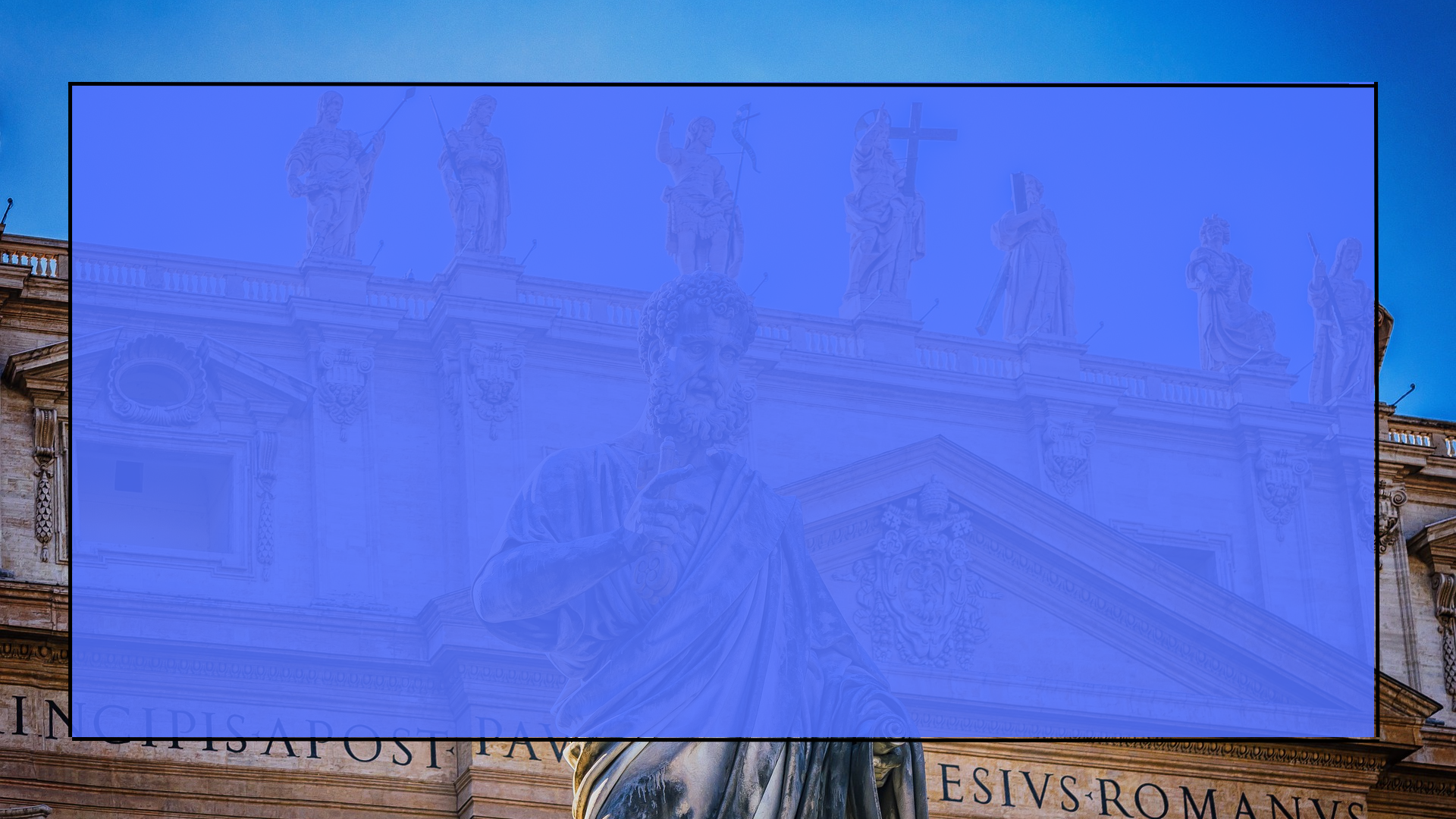 The Apostolic College

“Truly I tell you, whatever you bind on earth will be bound in heaven, and whatever you loose on earth will be loosed in heaven. 19 Again, truly I tell you, if two of you agree on earth about anything you ask, it will be done for you by my Father in heaven. 20 For where two or three are gathered in my name, I am there among them.” (Matt. 18:18-20, RSVCE)

“18:18 whatever you bind … loose: In 16:19, Peter was invested with Christ’s authority as the visible head of the Church. A derivative—but subordinate—authority is given also to the apostles as royal ministers in the kingdom. Jesus’ authority in this context is related to Church discipline; by extension, it is also a sacramental authority to forgive sins (cf. Jn 20:23; CCC 553, 1444).1
When Christ instituted the Twelve, “he constituted [them] in the form of a college or permanent assembly, at the head of which he placed Peter, chosen from among them.” Just as “by the Lord’s institution, St. Peter and the rest of the apostles constitute a single apostolic college, so in like fashion the Roman Pontiff, Peter’s successor, and the bishops, the successors of the apostles, are related with and united to one another.”2
________________________________________________________________________________________________________________________________________________________________________________
Nolan B. Harmon, The Interpreters Bible: The Holy Scripture in the King James and Revised Standard Version with General Articles and Introduction, Exegesis, Exposition for Each Book of the Bible in 12 Volumes, vol. 1 (Abington Press, 1952).
Robert Jamieson, A. R. Fausset, and David Brown, A Commentary, Critical, Experimental and Practical on the Old and New Testaments, vol. 1 (Grand Rapids, MI: William B. Eerdmans, 1993).
Raymond E. Brown, Joseph A. Fitzmyer, and Roland E. Murphy, The Jerome Biblical Commentary, vol. 1 (Englewood Cliffs, NJ: Prentice-Hall, Inc., 1968).
W. Gunther Plaut and Bernard J. Bamberger, The Torah: A Modern Commentary. (New York, NY: Union of American Hebrew Congregations, 1981).
___________________________________________________________________________________________________________________________________
1 Mitch, Curtis. 2010. “Introduction to the Gospels.” In The Ignatius Catholic Study Bible: The New Testament, 39. San Francisco: Ignatius Press.”
2 Paragraph 880. Catholic Church. 1997. Catechism of the Catholic Church. 2nd Ed. Vatican City: Libreria Editrice Vaticana.
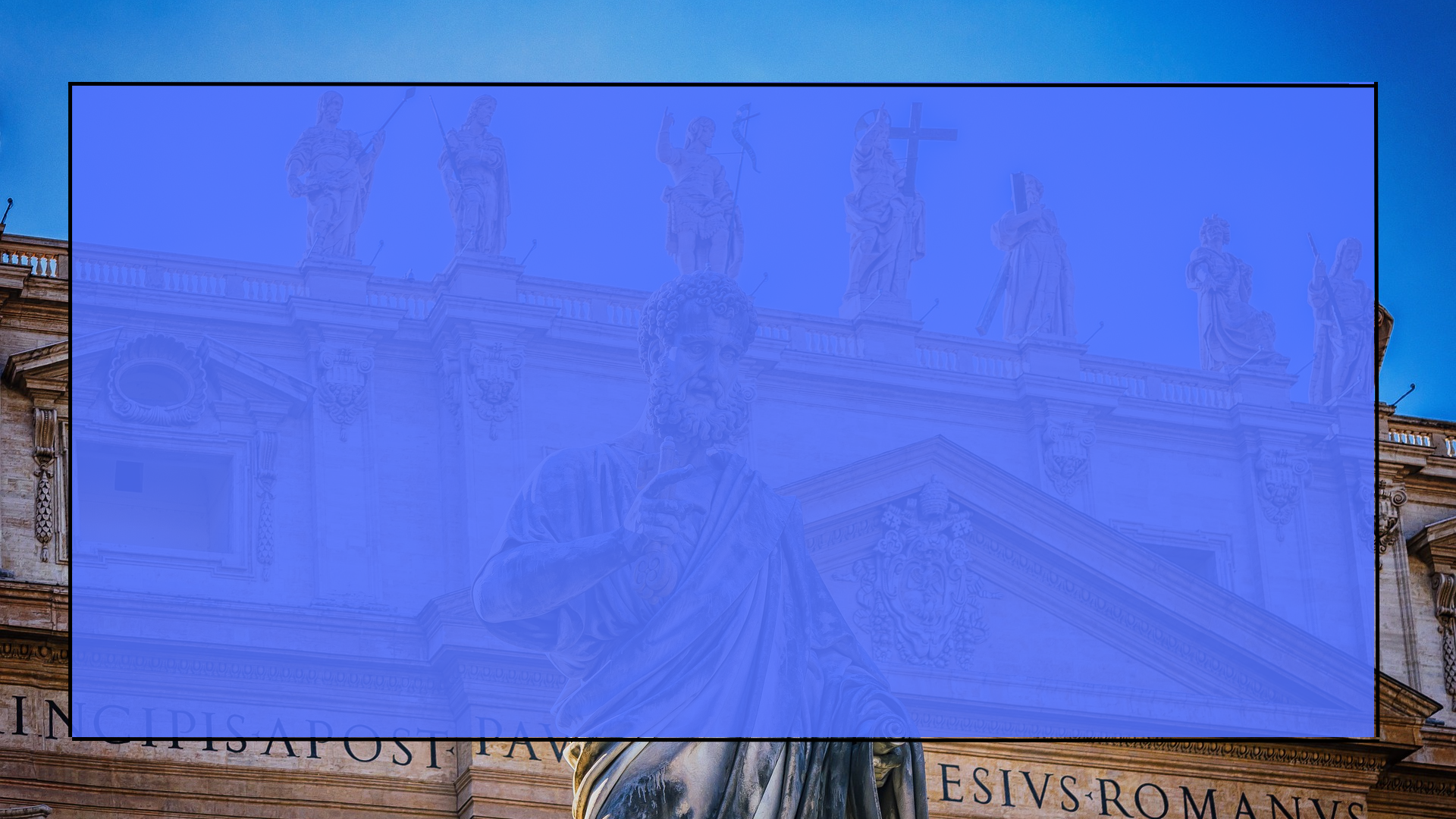 Apostolic Teaching


“But the Advocate, the Holy Spirit, whom the Father will send in my name, will teach you everything, and remind you of all that I have said to you.” (John 14:26, RSVCE)

“When the Spirit of truth comes, he will guide you into all the truth; for he will not speak on his own, but will speak whatever he hears, and he will declare to you the things that are to come.” (John 16:13, RSVCE)

“When they heard this, they entered the temple at daybreak and went on with their teaching.” (Acts 5:21, RSVCE)

The apostles were led by the Holy Spirit to hand on what they were taught by Christ.
________________________________________________________________________________________________________________________________________________________________________________
Nolan B. Harmon, The Interpreters Bible: The Holy Scripture in the King James and Revised Standard Version with General Articles and Introduction, Exegesis, Exposition for Each Book of the Bible in 12 Volumes, vol. 1 (Abington Press, 1952).
Robert Jamieson, A. R. Fausset, and David Brown, A Commentary, Critical, Experimental and Practical on the Old and New Testaments, vol. 1 (Grand Rapids, MI: William B. Eerdmans, 1993).
Raymond E. Brown, Joseph A. Fitzmyer, and Roland E. Murphy, The Jerome Biblical Commentary, vol. 1 (Englewood Cliffs, NJ: Prentice-Hall, Inc., 1968).
W. Gunther Plaut and Bernard J. Bamberger, The Torah: A Modern Commentary. (New York, NY: Union of American Hebrew Congregations, 1981).
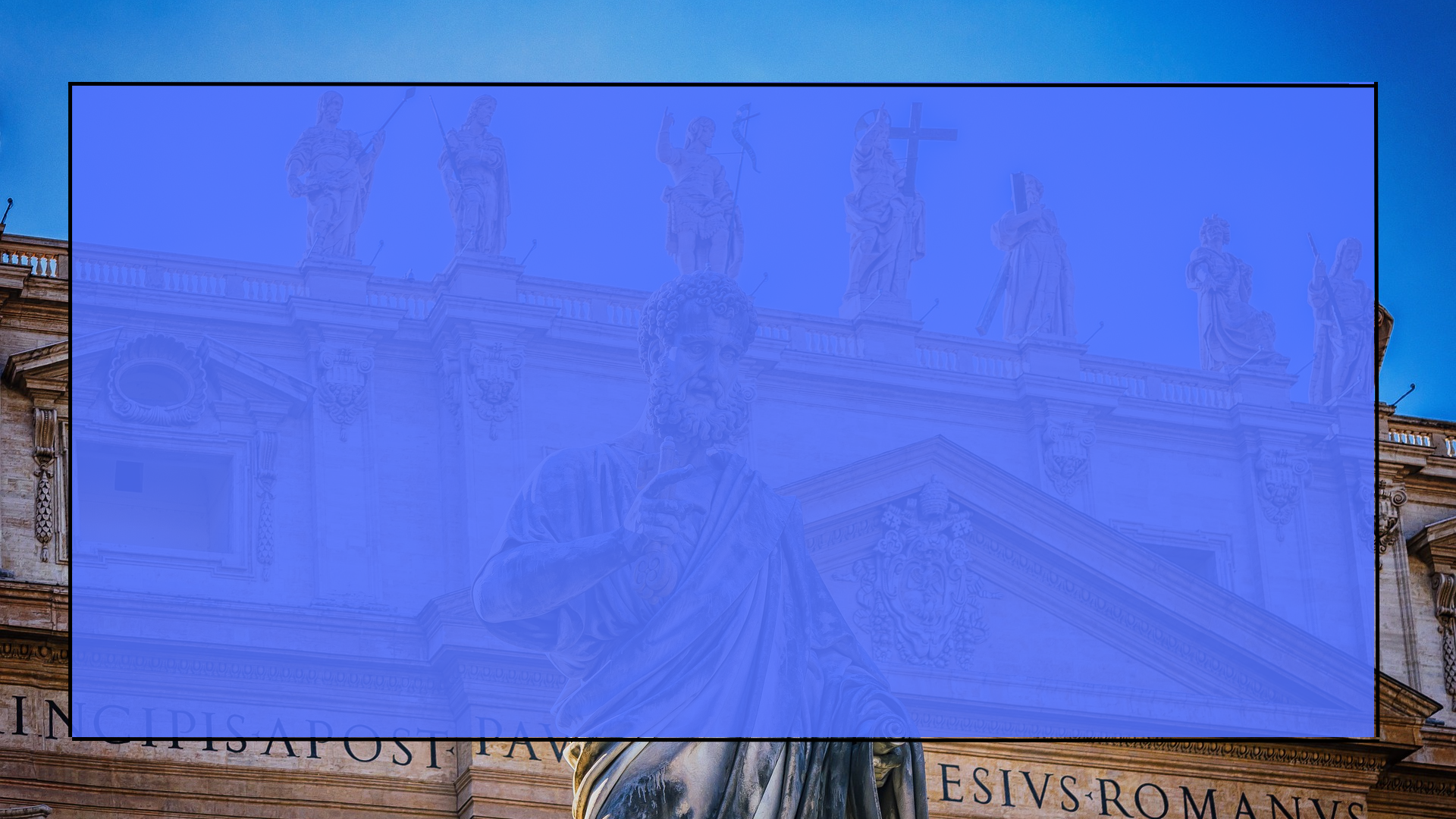 Succession of Authority in the New Covenant


“And Jesus came and said to them, “All authority in heaven and on earth has been given to me. 19 Go therefore and make disciples of all nations, baptizing them in the name of the Father and of the Son and of the Holy Spirit, 20 and teaching them to obey everything that I have commanded you. And remember, I am with you always, to the end of the age.” (Matt. 28:18-20, RSVCE)

“The transmission of all that Christ taught necessitates the assistance of the Holy Spirit, who guides the Church to proclaim the gospel infallibly.”1
“In the office of the apostles there is one aspect that cannot be transmitted: to be the chosen witnesses of the Lord’s Resurrection and so the foundation stones of the Church. But their office also has a permanent aspect. Christ promised to remain with them always. The divine mission entrusted by Jesus to them “will continue to the end of time, since the Gospel they handed on is the lasting source of all life for the Church. Therefore, … the apostles took care to appoint successors.”2
“That divine mission, entrusted by Christ to the apostles, will last until the end of the world, since the Gospel they are to teach is for all time the source of all life for the Church. And for this reason the apostles, appointed as rulers in this society, took care to appoint successors.”3
“For, Christ committed to the same Apostles the ordinary office of teaching, sanctifying and ruling, and he did it perpetually to the close of the age, universally for all nations, in all places to the end of the earth.”4
___________________________________________________________________________________________________________________________________
1 Mitch, Curtis. 2010. “Introduction to the Gospels.” In The Ignatius Catholic Study Bible: The New Testament, 60. San Francisco: Ignatius Press.”
2 Paragraph 860. Catholic Church. 1997. Catechism of the Catholic Church. 2nd Ed. Vatican City: Libreria Editrice Vaticana.”
3 Catholic Church. 2011. “Dogmatic Constitution on the Church: Lumen Gentium.” In Vatican II Documents. Vatican City: Libreria Editrice Vaticana.”
4 Joachim Salaverri, Michaele Nicolau, and Kenneth Baker, On the Church of Christ: On Holy Scripture, vol. 1B (Ramsey, NJ: Keep the Faith, 2015), p. 133.
________________________________________________________________________________________________________________________________________________________________________________
Nolan B. Harmon, The Interpreters Bible: The Holy Scripture in the King James and Revised Standard Version with General Articles and Introduction, Exegesis, Exposition for Each Book of the Bible in 12 Volumes, vol. 1 (Abington Press, 1952).
Robert Jamieson, A. R. Fausset, and David Brown, A Commentary, Critical, Experimental and Practical on the Old and New Testaments, vol. 1 (Grand Rapids, MI: William B. Eerdmans, 1993).
Raymond E. Brown, Joseph A. Fitzmyer, and Roland E. Murphy, The Jerome Biblical Commentary, vol. 1 (Englewood Cliffs, NJ: Prentice-Hall, Inc., 1968).
W. Gunther Plaut and Bernard J. Bamberger, The Torah: A Modern Commentary. (New York, NY: Union of American Hebrew Congregations, 1981).
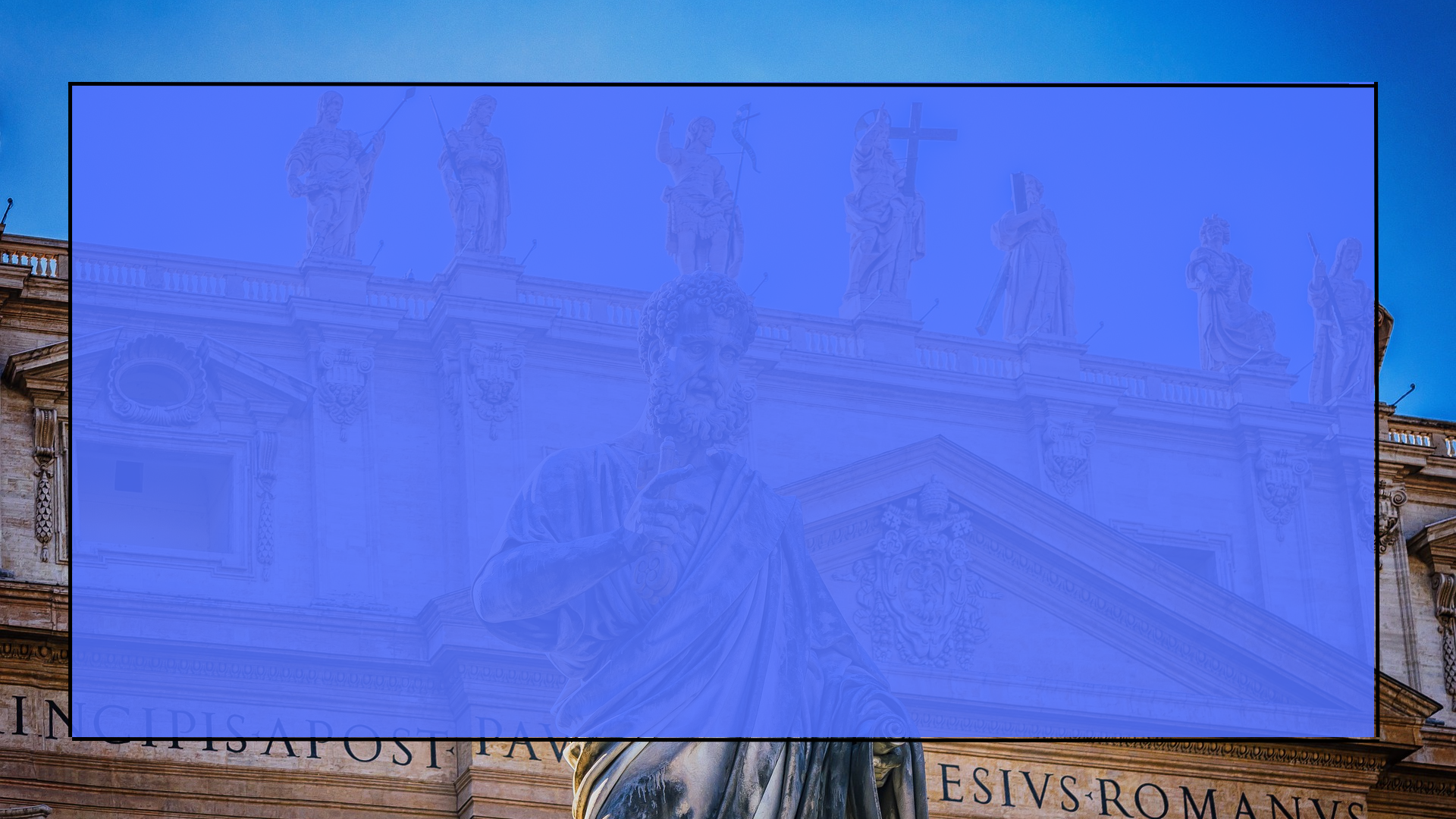 Succession of Authority in the New Covenant


“For it is written in the book of Psalms, ‘Let his homestead become desolate, and let there be no one to live in it’; And ‘Let another take his position of overseer.’”
(Acts 1:20, RSVCE)

1. Bishops are successors of the Apostles. Pope Leo XIII notes: “But if the authority of Peter and his successors is plenary and supreme, it is not to be regarded as the sole authority. For He who made Peter the foundation of the Church also "chose, twelve, whom He called apostles" (Luke vi., 13); and just as it is necessary that the authority of Peter should be perpetuated in the Roman Pontiff, so, by the fact that the bishops succeed the Apostles, they inherit their ordinary power, and thus the episcopal order necessarily belongs to the essential constitution of the Church. Although they do not receive plenary, or universal, or supreme authority, they are not to be looked as vicars of the Roman Pontiffs; because they exercise a power really their own, and are most truly called the ordinary pastors of the peoples over whom they rule.”1
________________________________________________________________________________________________________________________________________________________________________________
Nolan B. Harmon, The Interpreters Bible: The Holy Scripture in the King James and Revised Standard Version with General Articles and Introduction, Exegesis, Exposition for Each Book of the Bible in 12 Volumes, vol. 1 (Abington Press, 1952).
Robert Jamieson, A. R. Fausset, and David Brown, A Commentary, Critical, Experimental and Practical on the Old and New Testaments, vol. 1 (Grand Rapids, MI: William B. Eerdmans, 1993).
Raymond E. Brown, Joseph A. Fitzmyer, and Roland E. Murphy, The Jerome Biblical Commentary, vol. 1 (Englewood Cliffs, NJ: Prentice-Hall, Inc., 1968).
W. Gunther Plaut and Bernard J. Bamberger, The Torah: A Modern Commentary. (New York, NY: Union of American Hebrew Congregations, 1981).
___________________________________________________________________________________________________________________________________
1  Satis Cognitum, 14. Available online: https://www.vatican.va/content/leo-xiii/en/encyclicals/documents/hf_l-xiii_enc_29061896_satis-cognitum.html
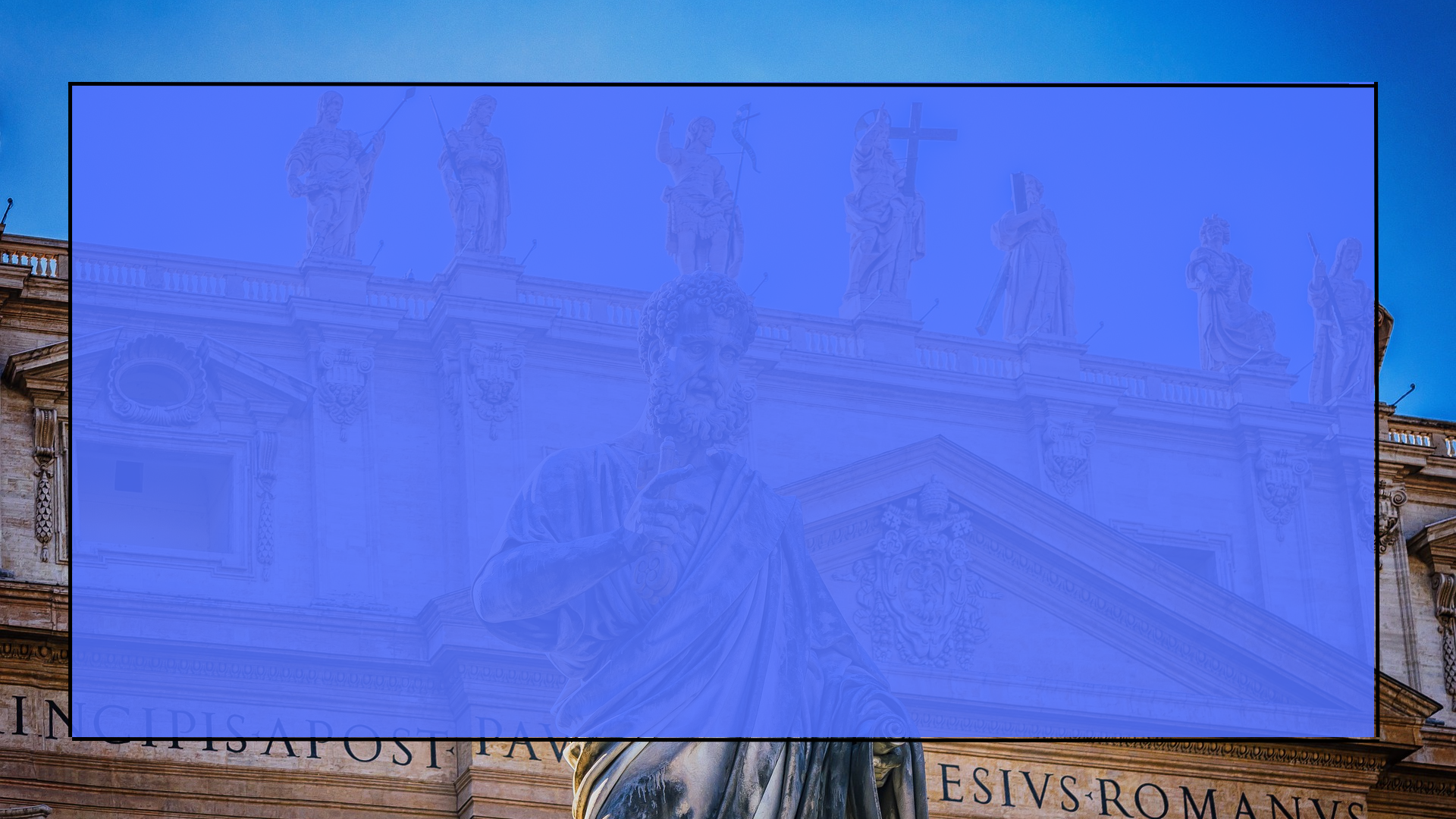 Succession of Authority in the New Covenant


“But as for you, teach what is consistent with sound doctrine…Declare these things; exhort and reprove with all authority.” (Titus 2:1; 15, RSVCE)

“For this reason I remind you to rekindle the gift of God that is within you through the laying on of my hands.” (2 Tim. 1:6, RSVCE)

1.  Titus is to teach and to act with all authority. This authority was handed on to leaders through the laying on of hands, i.e. ordination.
________________________________________________________________________________________________________________________________________________________________________________
Nolan B. Harmon, The Interpreters Bible: The Holy Scripture in the King James and Revised Standard Version with General Articles and Introduction, Exegesis, Exposition for Each Book of the Bible in 12 Volumes, vol. 1 (Abington Press, 1952).
Robert Jamieson, A. R. Fausset, and David Brown, A Commentary, Critical, Experimental and Practical on the Old and New Testaments, vol. 1 (Grand Rapids, MI: William B. Eerdmans, 1993).
Raymond E. Brown, Joseph A. Fitzmyer, and Roland E. Murphy, The Jerome Biblical Commentary, vol. 1 (Englewood Cliffs, NJ: Prentice-Hall, Inc., 1968).
W. Gunther Plaut and Bernard J. Bamberger, The Torah: A Modern Commentary. (New York, NY: Union of American Hebrew Congregations, 1981).
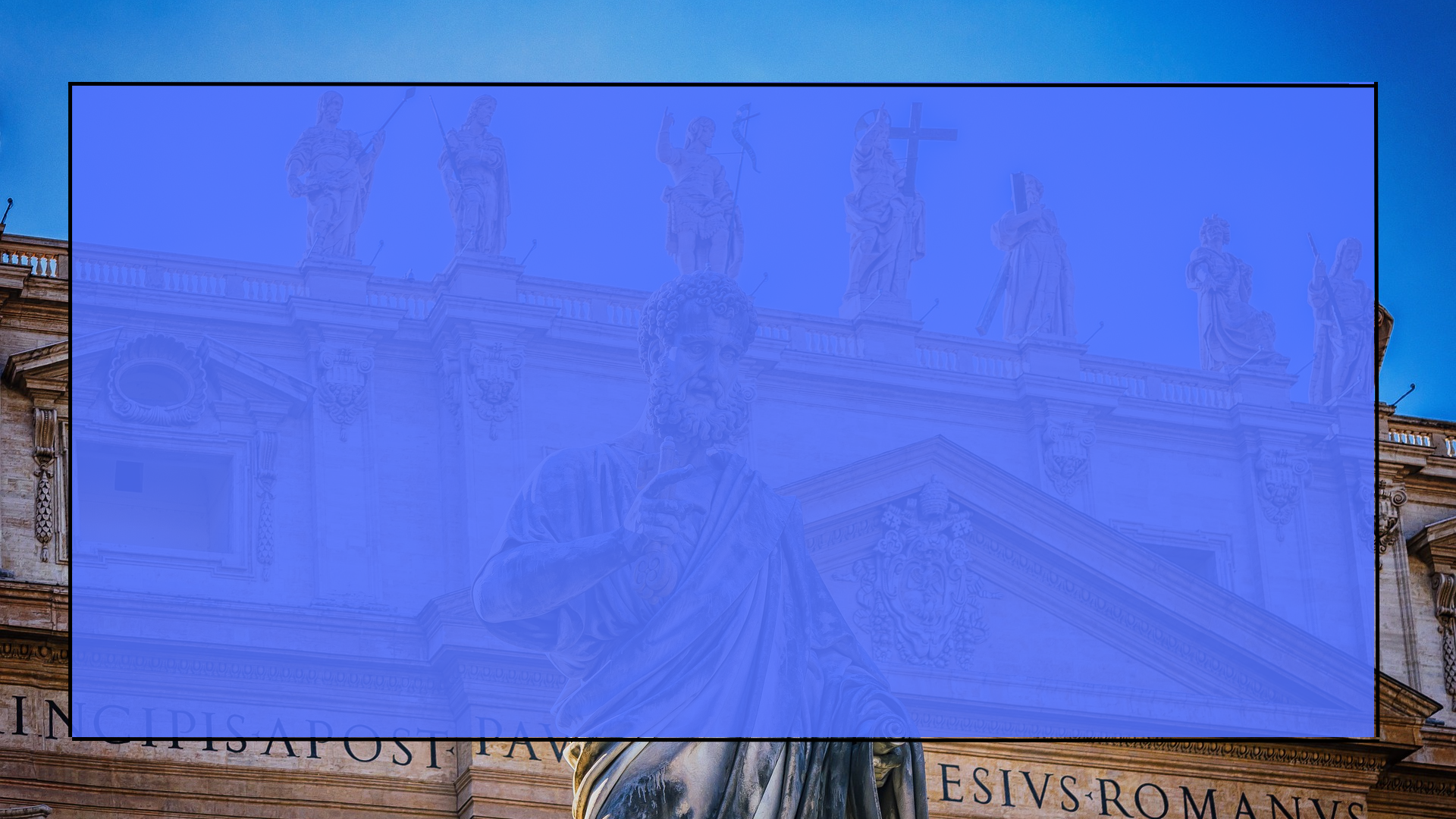 The Pope and the College of Bishops

Peter’s role as head of the apostolic college was intended to endure beyond his life, as the function of the royal stewards over David’s house was successive. 
The teaching and governing role of the apostolic college was intended to endure beyond the apostles, as is evident by the previous points. Thus, the apostolic college endures in the college of bishops – who serve as the body of the Magisterium, with the pope service as its head.
________________________________________________________________________________________________________________________________________________________________________________
Nolan B. Harmon, The Interpreters Bible: The Holy Scripture in the King James and Revised Standard Version with General Articles and Introduction, Exegesis, Exposition for Each Book of the Bible in 12 Volumes, vol. 1 (Abington Press, 1952).
Robert Jamieson, A. R. Fausset, and David Brown, A Commentary, Critical, Experimental and Practical on the Old and New Testaments, vol. 1 (Grand Rapids, MI: William B. Eerdmans, 1993).
Raymond E. Brown, Joseph A. Fitzmyer, and Roland E. Murphy, The Jerome Biblical Commentary, vol. 1 (Englewood Cliffs, NJ: Prentice-Hall, Inc., 1968).
W. Gunther Plaut and Bernard J. Bamberger, The Torah: A Modern Commentary. (New York, NY: Union of American Hebrew Congregations, 1981).
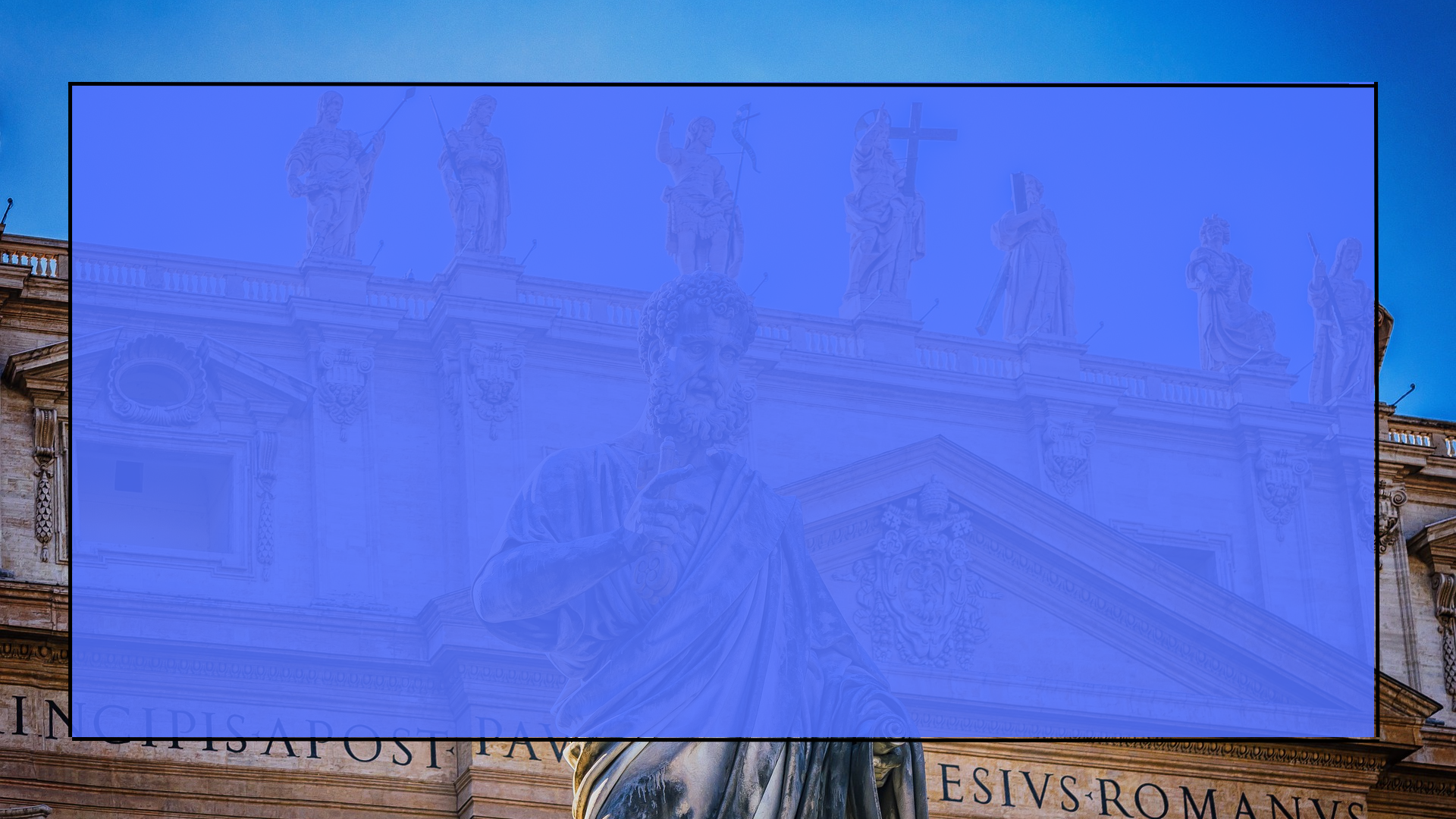 Post-Apostolic Witnesses to the Magisterium

“Through countryside and city [the apostles] preached, and they appointed their earliest converts, testing them by the Spirit, to be the bishops and deacons of future believers. Nor was this a novelty, for bishops and deacons had been written about a long time earlier. . . . Our apostles knew through our Lord Jesus Christ that there would be strife for the office of bishop. For this reason, therefore, having received perfect foreknowledge, they appointed those who have already been mentioned and afterwards added the further provision that, if they should die, other approved men should succeed to their ministry” (Clement of Rome, Letter to the Corinthians, 42:4–5, 44:1–3).
________________________________________________________________________________________________________________________________________________________________________________
Nolan B. Harmon, The Interpreters Bible: The Holy Scripture in the King James and Revised Standard Version with General Articles and Introduction, Exegesis, Exposition for Each Book of the Bible in 12 Volumes, vol. 1 (Abington Press, 1952).
Robert Jamieson, A. R. Fausset, and David Brown, A Commentary, Critical, Experimental and Practical on the Old and New Testaments, vol. 1 (Grand Rapids, MI: William B. Eerdmans, 1993).
Raymond E. Brown, Joseph A. Fitzmyer, and Roland E. Murphy, The Jerome Biblical Commentary, vol. 1 (Englewood Cliffs, NJ: Prentice-Hall, Inc., 1968).
W. Gunther Plaut and Bernard J. Bamberger, The Torah: A Modern Commentary. (New York, NY: Union of American Hebrew Congregations, 1981).
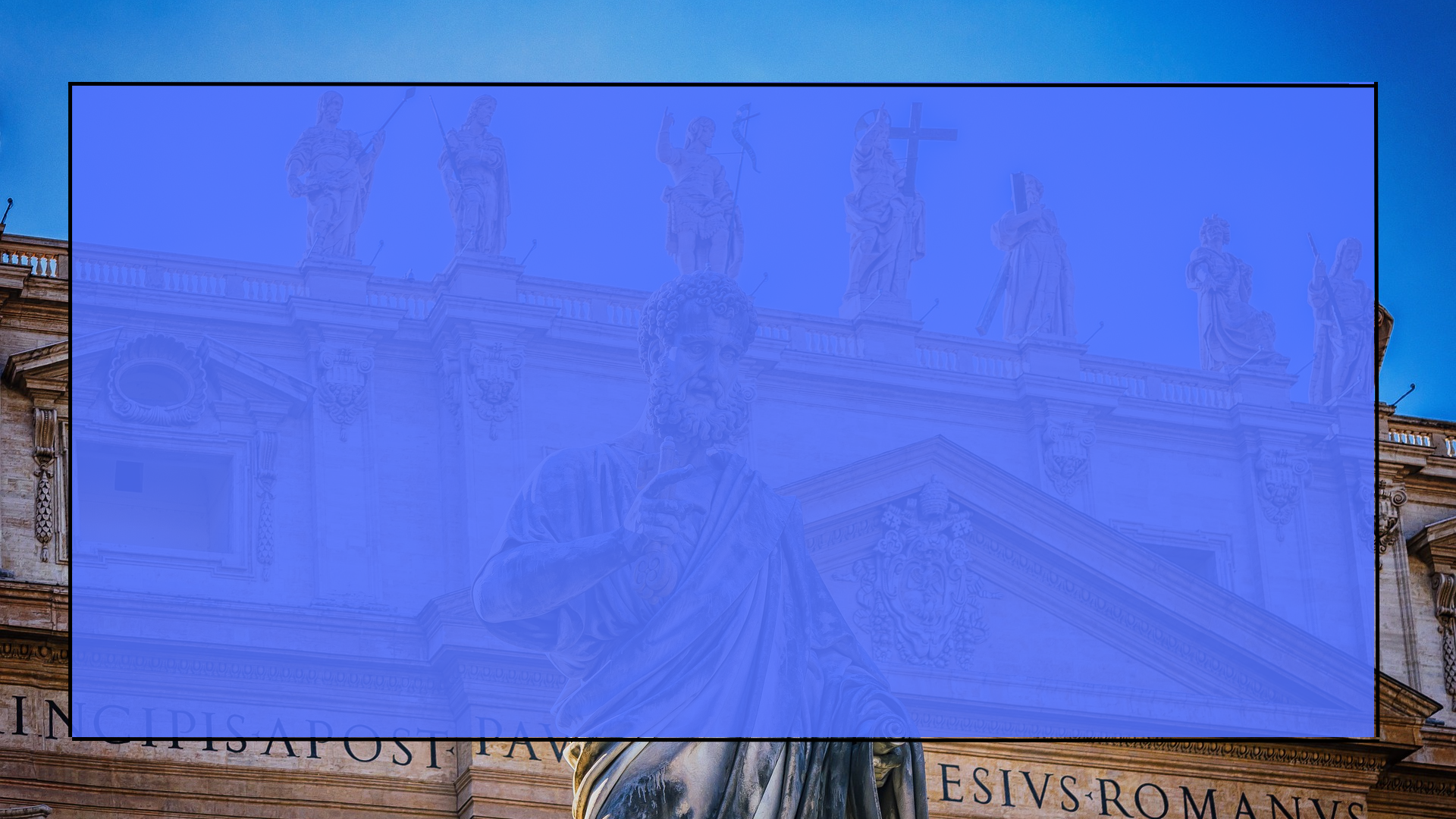 Post-Apostolic Witnesses to the Magisterium

“It is possible, then, for everyone in every church, who may wish to know the truth, to contemplate the tradition of the apostles which has been made known to us throughout the whole world. And we are in a position to enumerate those who were instituted bishops by the apostles and their successors down to our own times, men who neither knew nor taught anything like what these heretics rave about” (Irenaeus, Against Heresies 3:3:1)
________________________________________________________________________________________________________________________________________________________________________________
Nolan B. Harmon, The Interpreters Bible: The Holy Scripture in the King James and Revised Standard Version with General Articles and Introduction, Exegesis, Exposition for Each Book of the Bible in 12 Volumes, vol. 1 (Abington Press, 1952).
Robert Jamieson, A. R. Fausset, and David Brown, A Commentary, Critical, Experimental and Practical on the Old and New Testaments, vol. 1 (Grand Rapids, MI: William B. Eerdmans, 1993).
Raymond E. Brown, Joseph A. Fitzmyer, and Roland E. Murphy, The Jerome Biblical Commentary, vol. 1 (Englewood Cliffs, NJ: Prentice-Hall, Inc., 1968).
W. Gunther Plaut and Bernard J. Bamberger, The Torah: A Modern Commentary. (New York, NY: Union of American Hebrew Congregations, 1981).
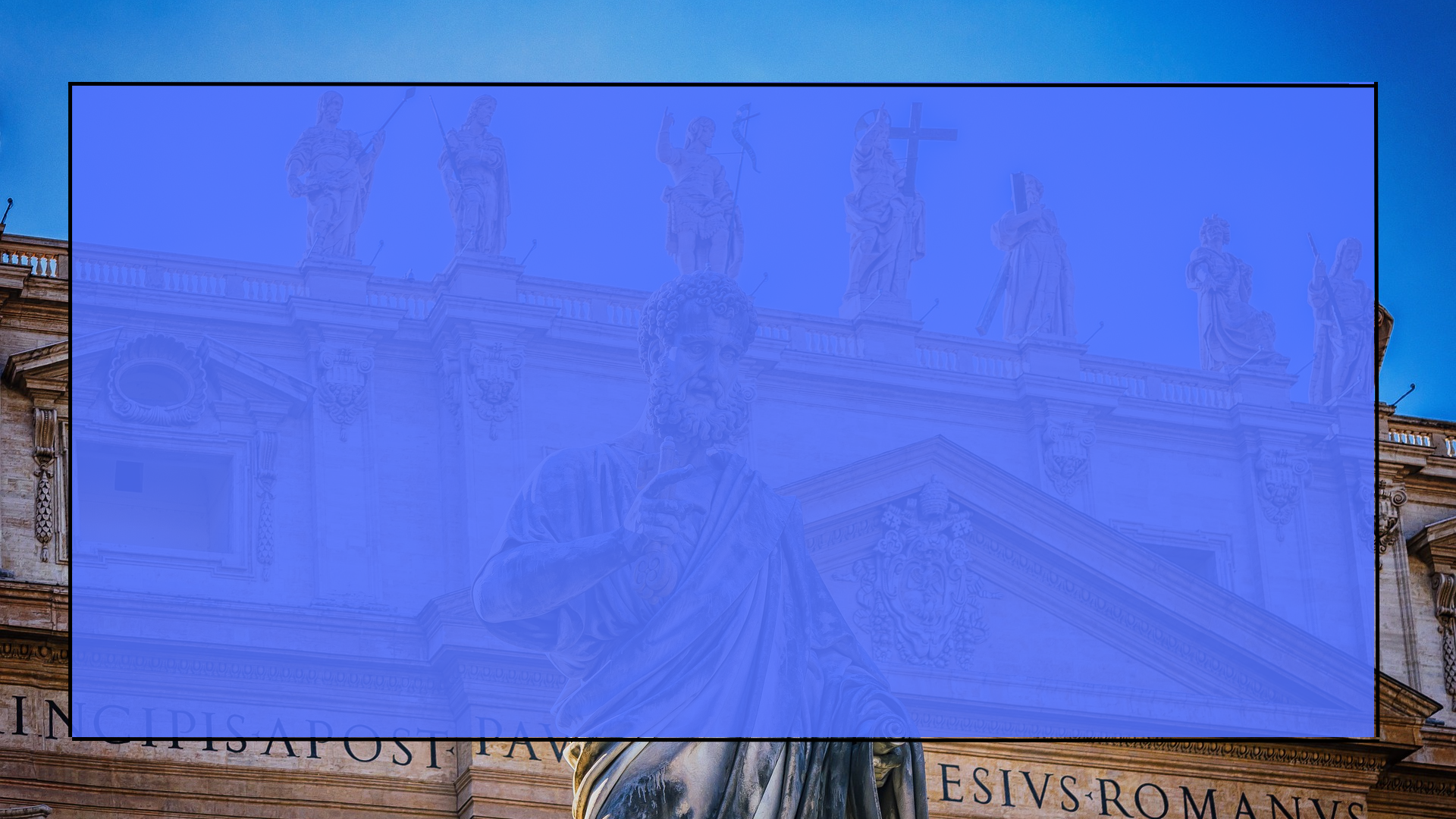 Post-Apostolic Witnesses to the Magisterium

“You cannot deny that you are aware that in the city of Rome the episcopal chair was given first to Peter; the chair in which Peter sat, the same who was head—that is why he is also called Cephas [‘Rock’]—of all the apostles; the one chair in which unity is maintained by all” (Optatus, The Schism of the Donatists 2:2)
________________________________________________________________________________________________________________________________________________________________________________
Nolan B. Harmon, The Interpreters Bible: The Holy Scripture in the King James and Revised Standard Version with General Articles and Introduction, Exegesis, Exposition for Each Book of the Bible in 12 Volumes, vol. 1 (Abington Press, 1952).
Robert Jamieson, A. R. Fausset, and David Brown, A Commentary, Critical, Experimental and Practical on the Old and New Testaments, vol. 1 (Grand Rapids, MI: William B. Eerdmans, 1993).
Raymond E. Brown, Joseph A. Fitzmyer, and Roland E. Murphy, The Jerome Biblical Commentary, vol. 1 (Englewood Cliffs, NJ: Prentice-Hall, Inc., 1968).
W. Gunther Plaut and Bernard J. Bamberger, The Torah: A Modern Commentary. (New York, NY: Union of American Hebrew Congregations, 1981).
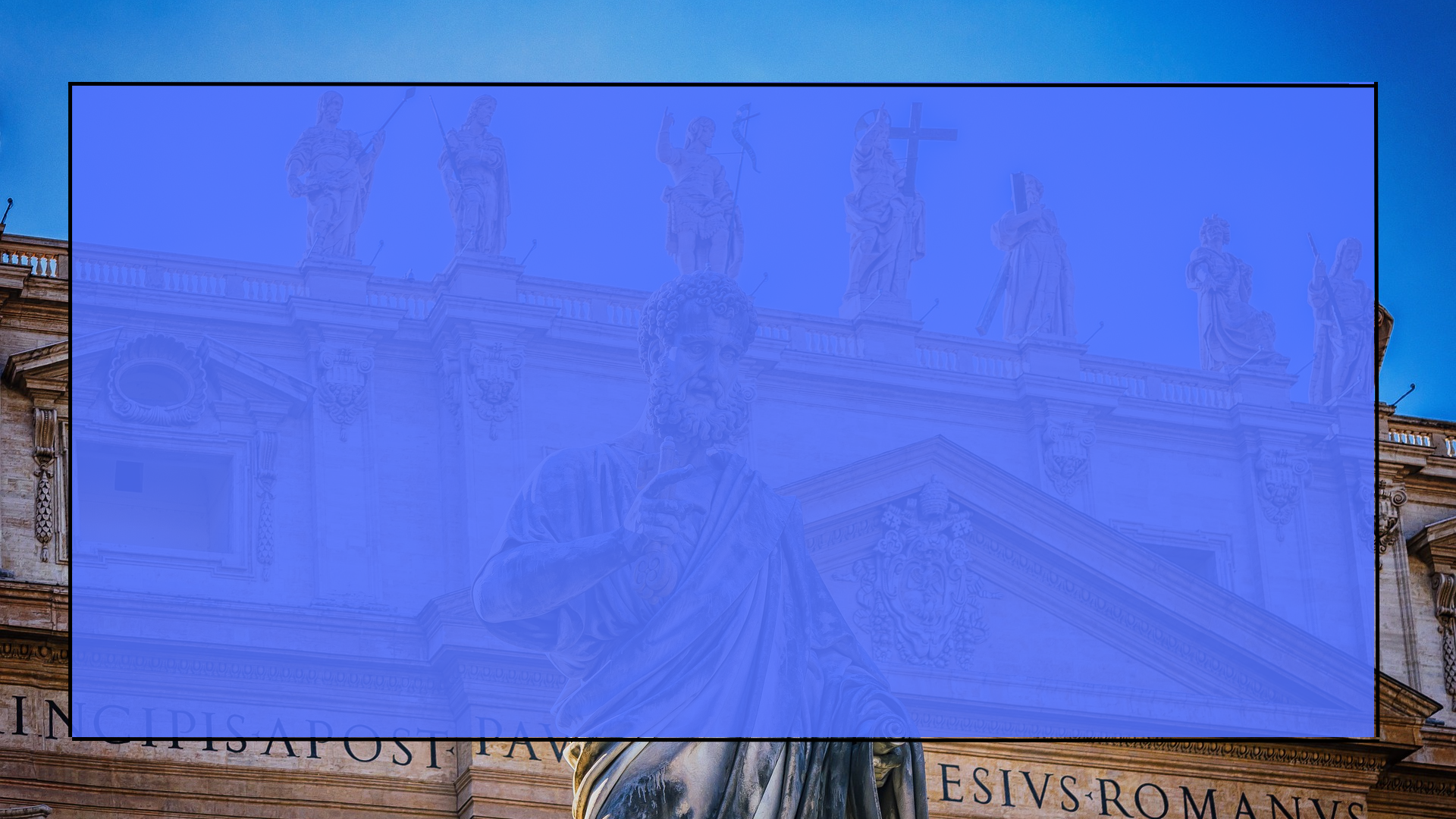 Post-Apostolic Witnesses to the Magisterium

“Likewise it is decreed . . . that it ought to be announced that . . . the holy Roman Church has not been placed at the forefront [of the churches] by the conciliar decisions of other churches, but has received the primacy by the evangelic voice of our Lord and Savior, who says: ‘You are Peter, and upon this rock I will build my Church, and the gates of hell will not prevail against it; and I will give to you the keys of the kingdom of heaven. . . . ’ [Matt. 16:18–19]. The first see, therefore, is that of Peter the apostle, that of the Roman Church, which has neither stain nor blemish nor anything like it” (Pope Damasus, Decree of Damasus 3)
________________________________________________________________________________________________________________________________________________________________________________
Nolan B. Harmon, The Interpreters Bible: The Holy Scripture in the King James and Revised Standard Version with General Articles and Introduction, Exegesis, Exposition for Each Book of the Bible in 12 Volumes, vol. 1 (Abington Press, 1952).
Robert Jamieson, A. R. Fausset, and David Brown, A Commentary, Critical, Experimental and Practical on the Old and New Testaments, vol. 1 (Grand Rapids, MI: William B. Eerdmans, 1993).
Raymond E. Brown, Joseph A. Fitzmyer, and Roland E. Murphy, The Jerome Biblical Commentary, vol. 1 (Englewood Cliffs, NJ: Prentice-Hall, Inc., 1968).
W. Gunther Plaut and Bernard J. Bamberger, The Torah: A Modern Commentary. (New York, NY: Union of American Hebrew Congregations, 1981).
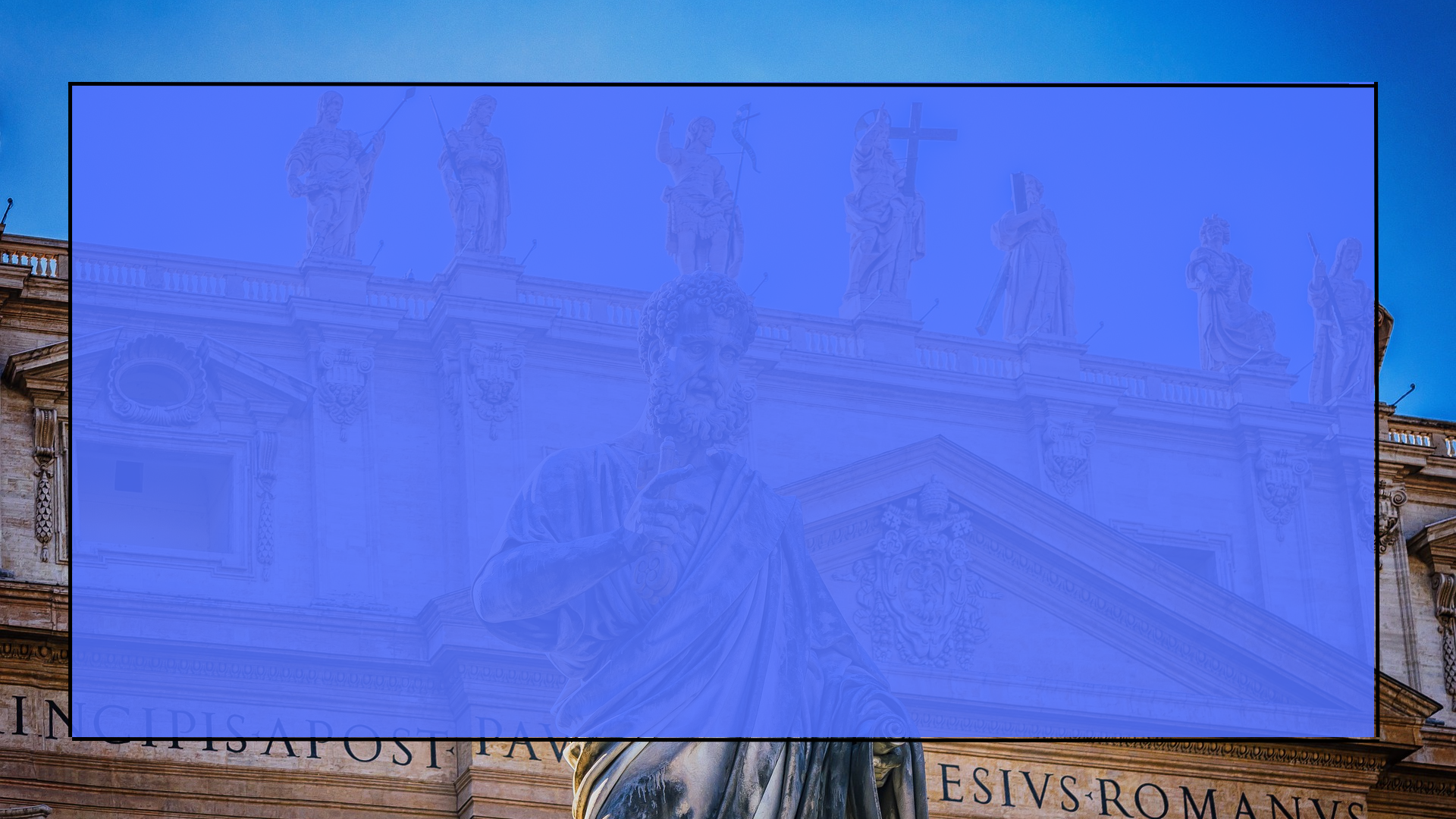 Post-Apostolic Witnesses to the Magisterium

“Philip, presbyter and legate of [Pope Celestine I] said: ‘We offer our thanks to the holy and venerable synod, that when the writings of our holy and blessed pope had been read to you . . . you joined yourselves to the holy head also by your holy acclamations. For your blessedness is not ignorant that the head of the whole faith, the head of the apostles, is blessed Peter the apostle’” (Acts of the Council of Ephesus, session 2)
________________________________________________________________________________________________________________________________________________________________________________
Nolan B. Harmon, The Interpreters Bible: The Holy Scripture in the King James and Revised Standard Version with General Articles and Introduction, Exegesis, Exposition for Each Book of the Bible in 12 Volumes, vol. 1 (Abington Press, 1952).
Robert Jamieson, A. R. Fausset, and David Brown, A Commentary, Critical, Experimental and Practical on the Old and New Testaments, vol. 1 (Grand Rapids, MI: William B. Eerdmans, 1993).
Raymond E. Brown, Joseph A. Fitzmyer, and Roland E. Murphy, The Jerome Biblical Commentary, vol. 1 (Englewood Cliffs, NJ: Prentice-Hall, Inc., 1968).
W. Gunther Plaut and Bernard J. Bamberger, The Torah: A Modern Commentary. (New York, NY: Union of American Hebrew Congregations, 1981).
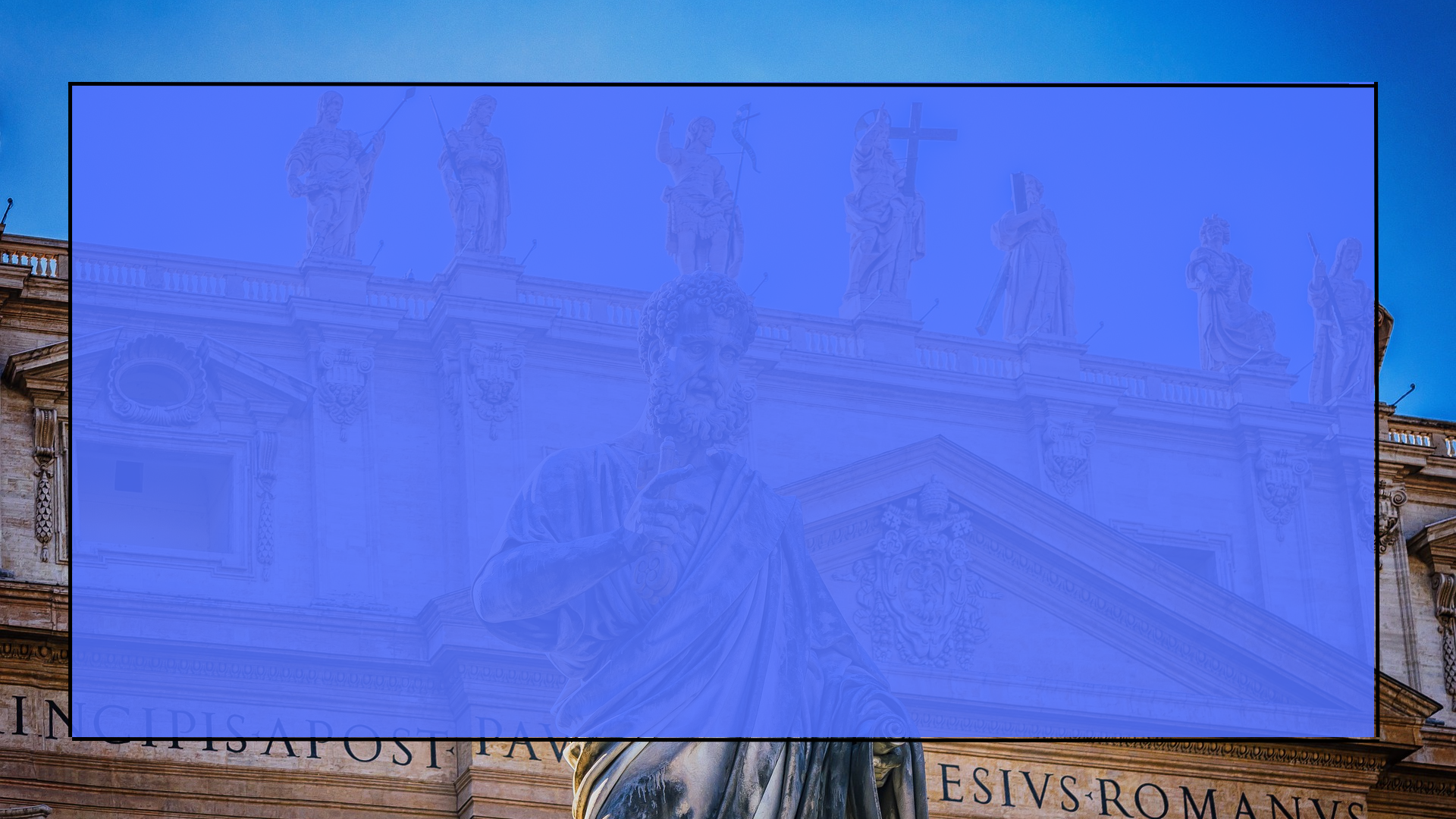 Post-Apostolic Witnesses to the Magisterium

“Philip, the presbyter and legate of the Apostolic See [Rome], said: ‘There is no doubt, and in fact it has been known in all ages, that the holy and most blessed Peter, prince and head of the apostles, pillar of the faith, and foundation of the Catholic Church, received the keys of the kingdom from our Lord Jesus Christ, the Savior and Redeemer of the human race, and that to him was given the power of loosing and binding sins: who down even to today and forever both lives and judges in his successors’” (Acts of the Council of Ephesus, session 3)
________________________________________________________________________________________________________________________________________________________________________________
Nolan B. Harmon, The Interpreters Bible: The Holy Scripture in the King James and Revised Standard Version with General Articles and Introduction, Exegesis, Exposition for Each Book of the Bible in 12 Volumes, vol. 1 (Abington Press, 1952).
Robert Jamieson, A. R. Fausset, and David Brown, A Commentary, Critical, Experimental and Practical on the Old and New Testaments, vol. 1 (Grand Rapids, MI: William B. Eerdmans, 1993).
Raymond E. Brown, Joseph A. Fitzmyer, and Roland E. Murphy, The Jerome Biblical Commentary, vol. 1 (Englewood Cliffs, NJ: Prentice-Hall, Inc., 1968).
W. Gunther Plaut and Bernard J. Bamberger, The Torah: A Modern Commentary. (New York, NY: Union of American Hebrew Congregations, 1981).
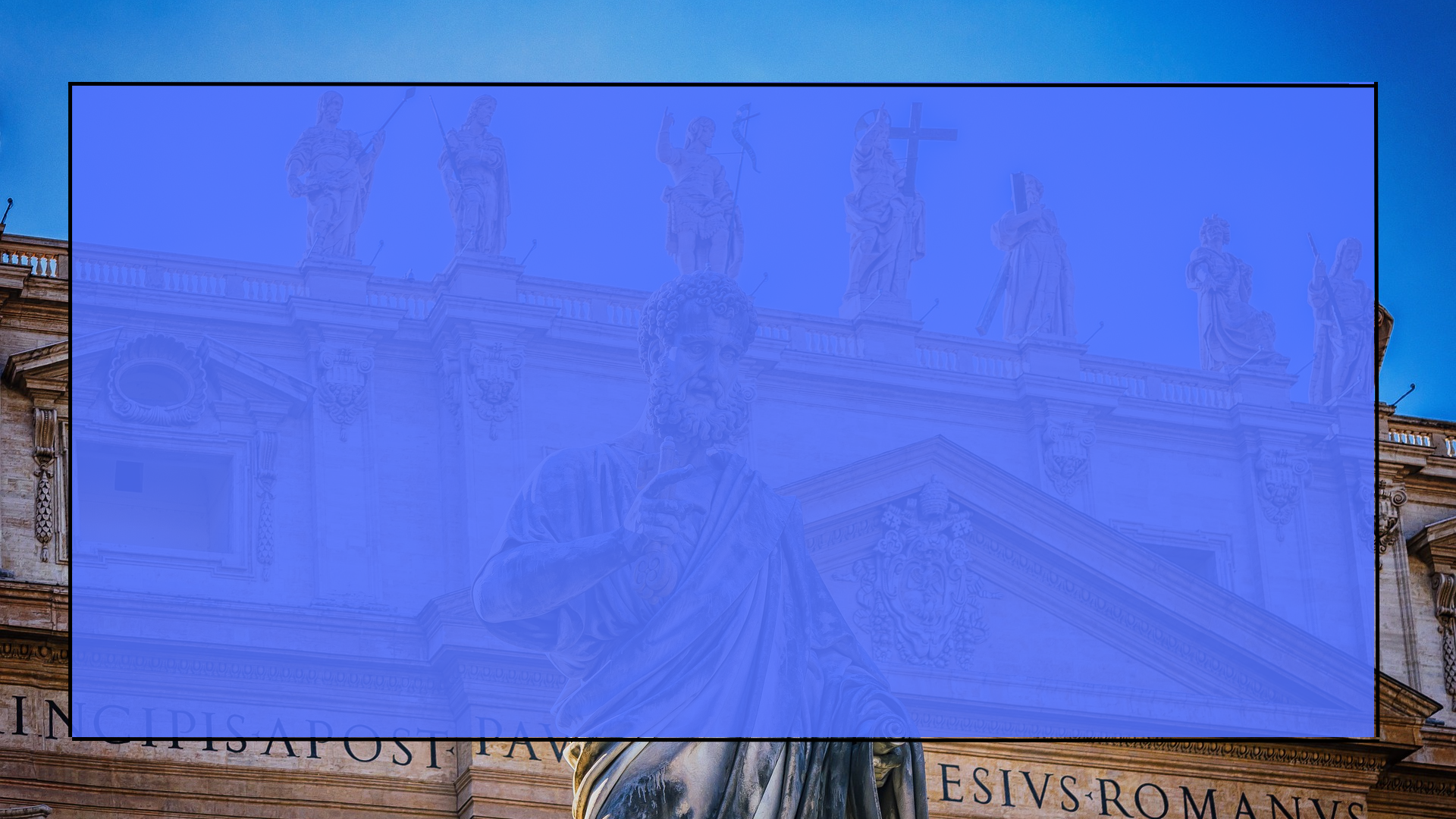 Post-Apostolic Witnesses to the Magisterium

“And though they have a common dignity, yet they have not uniform rank; inasmuch as even among the blessed Apostles, notwithstanding the similarity of their honourable estate, there was a certain distinction of power, and while the election of them all was equal, yet it was given to one to take the lead of the rest. From which model has arisen a distinction between bishops also, and by an important ordinance it has been provided that every one should not claim everything for himself: but that there should be in each province one whose opinion should have the priority among the brethren: and again that certain whose appointment is in the greater cities should undertake a fuller responsibility, through whom the care of the universal Church should converge towards Peter's one seat, and nothing anywhere should be separated from its Head.” (Leo the Great, Letter 14, II)
________________________________________________________________________________________________________________________________________________________________________________
Nolan B. Harmon, The Interpreters Bible: The Holy Scripture in the King James and Revised Standard Version with General Articles and Introduction, Exegesis, Exposition for Each Book of the Bible in 12 Volumes, vol. 1 (Abington Press, 1952).
Robert Jamieson, A. R. Fausset, and David Brown, A Commentary, Critical, Experimental and Practical on the Old and New Testaments, vol. 1 (Grand Rapids, MI: William B. Eerdmans, 1993).
Raymond E. Brown, Joseph A. Fitzmyer, and Roland E. Murphy, The Jerome Biblical Commentary, vol. 1 (Englewood Cliffs, NJ: Prentice-Hall, Inc., 1968).
W. Gunther Plaut and Bernard J. Bamberger, The Torah: A Modern Commentary. (New York, NY: Union of American Hebrew Congregations, 1981).
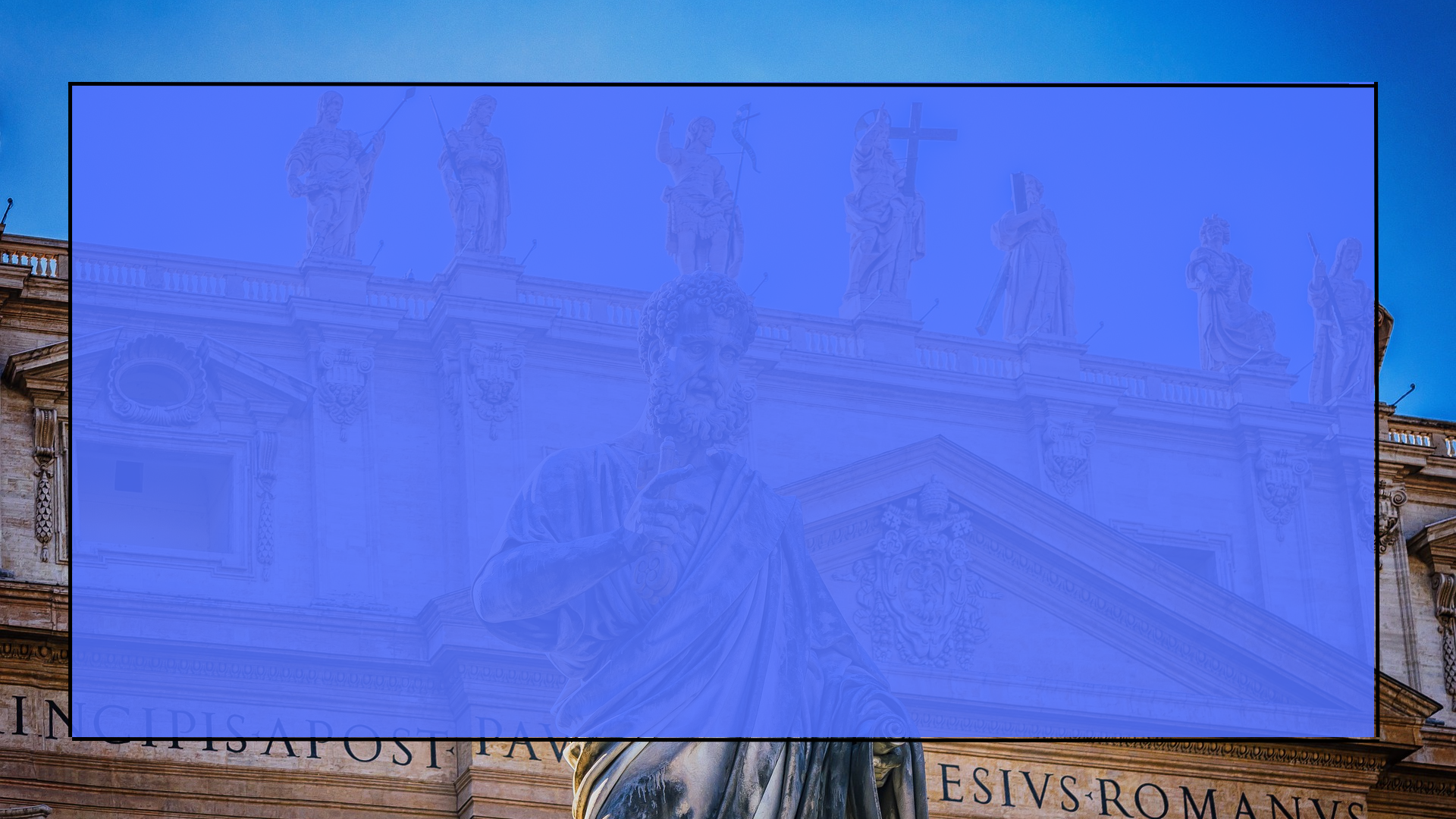 Post-Apostolic Witnesses to the Magisterium

“As for the resolution of the bishops which is contrary to the Nicene decree, in union with your faithful piety, I declare it to be invalid and annul it by the authority of the holy apostle Peter” (Leo the Great, Letter 110)
________________________________________________________________________________________________________________________________________________________________________________
Nolan B. Harmon, The Interpreters Bible: The Holy Scripture in the King James and Revised Standard Version with General Articles and Introduction, Exegesis, Exposition for Each Book of the Bible in 12 Volumes, vol. 1 (Abington Press, 1952).
Robert Jamieson, A. R. Fausset, and David Brown, A Commentary, Critical, Experimental and Practical on the Old and New Testaments, vol. 1 (Grand Rapids, MI: William B. Eerdmans, 1993).
Raymond E. Brown, Joseph A. Fitzmyer, and Roland E. Murphy, The Jerome Biblical Commentary, vol. 1 (Englewood Cliffs, NJ: Prentice-Hall, Inc., 1968).
W. Gunther Plaut and Bernard J. Bamberger, The Torah: A Modern Commentary. (New York, NY: Union of American Hebrew Congregations, 1981).